Experimentação
Que papo é esse?
13/03
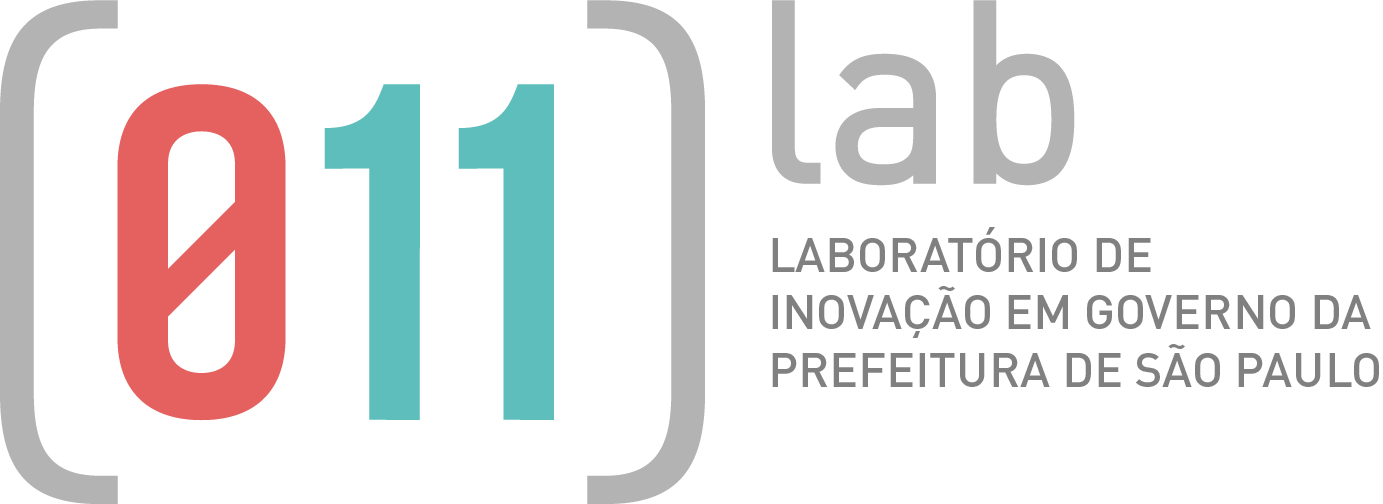 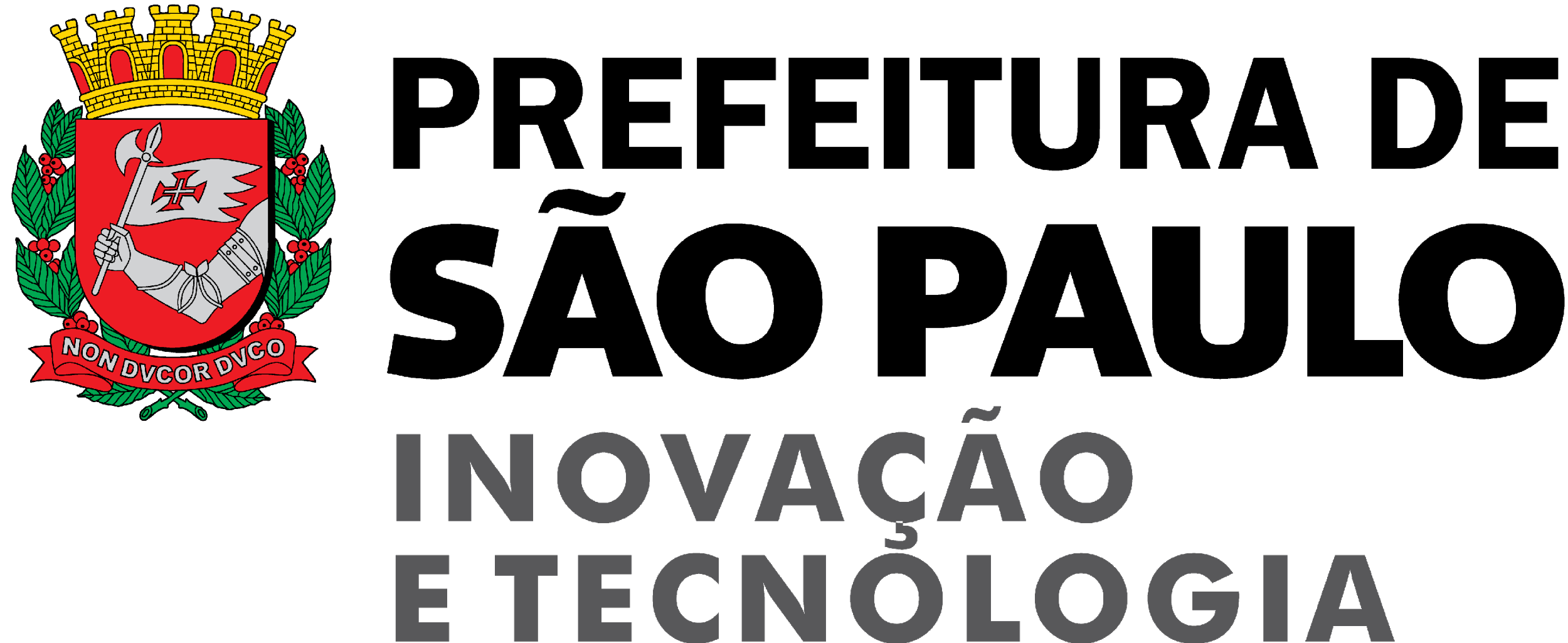 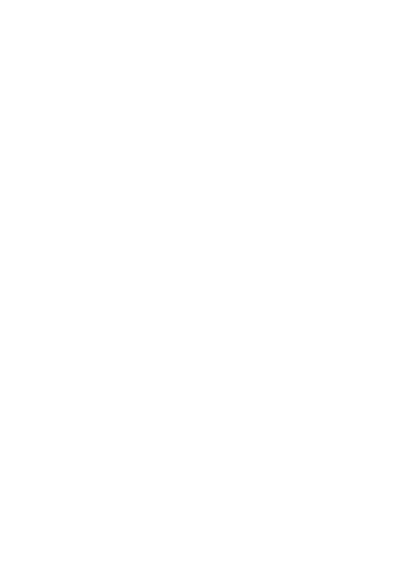 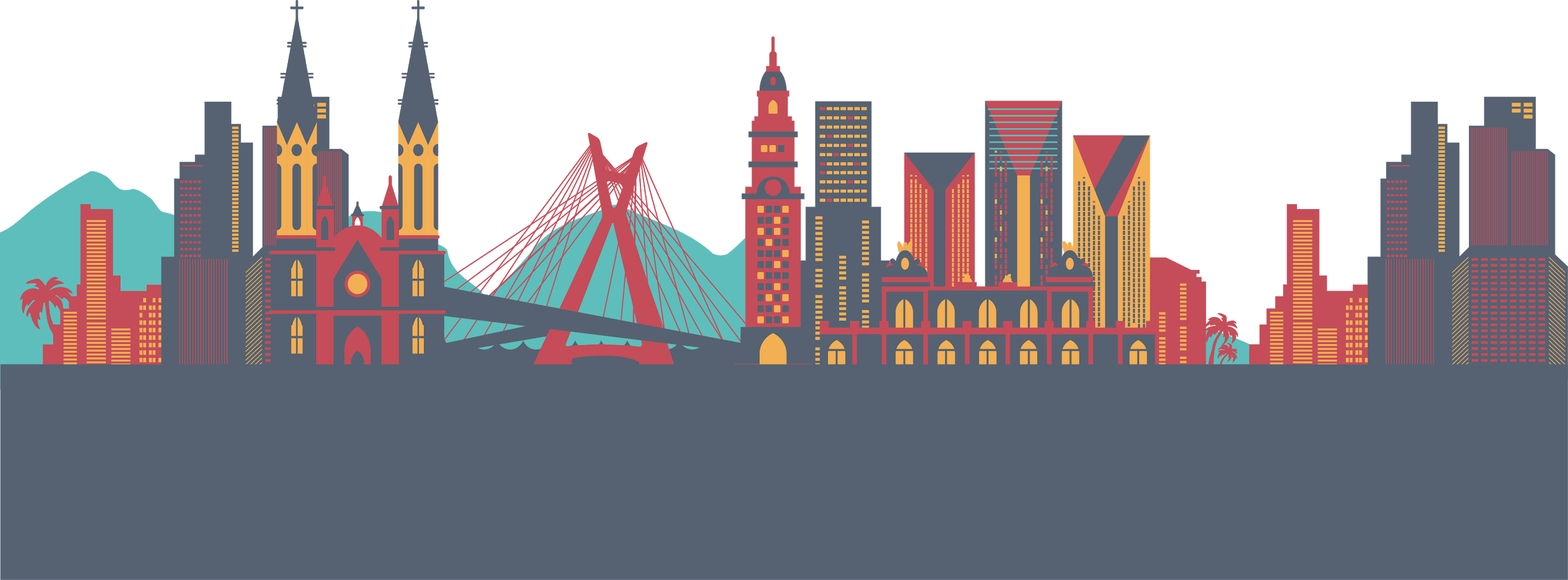 Isso não é coisa de cientista?
“Será que ele vai gostar desse argumento? Será que funciona?”
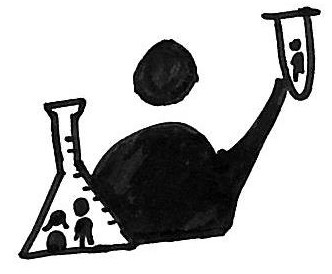 “E se a gente mudar o balcão de lugar? Dá até pra tirar o balcão, né? Botar uma mesa. Como será que fica?
“Bora usar essas perguntas aqui pra organizar a reunião? Será que ajuda?”
2
Isso não é coisa de cientista?
Uma pessoa que experimenta...

...explora ideias, formula hipóteses e cria protótipos e ferramentas com a intenção de testá-las e confirmá-las, de modo estruturado, controlado e documentado, considerando o erro enquanto parte do processo.
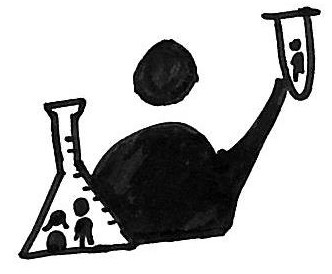 Ou, simplesmente…

...faz perguntas e tenta responder de um jeito razoavelmente organizado
3
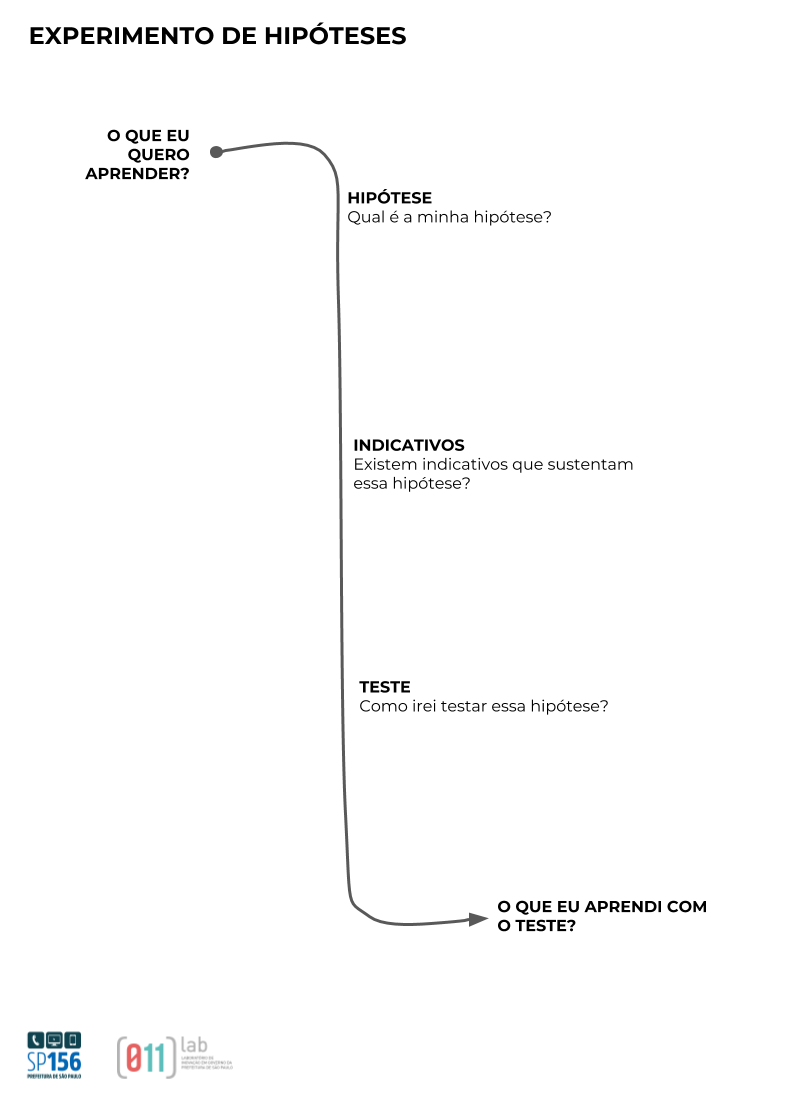 4
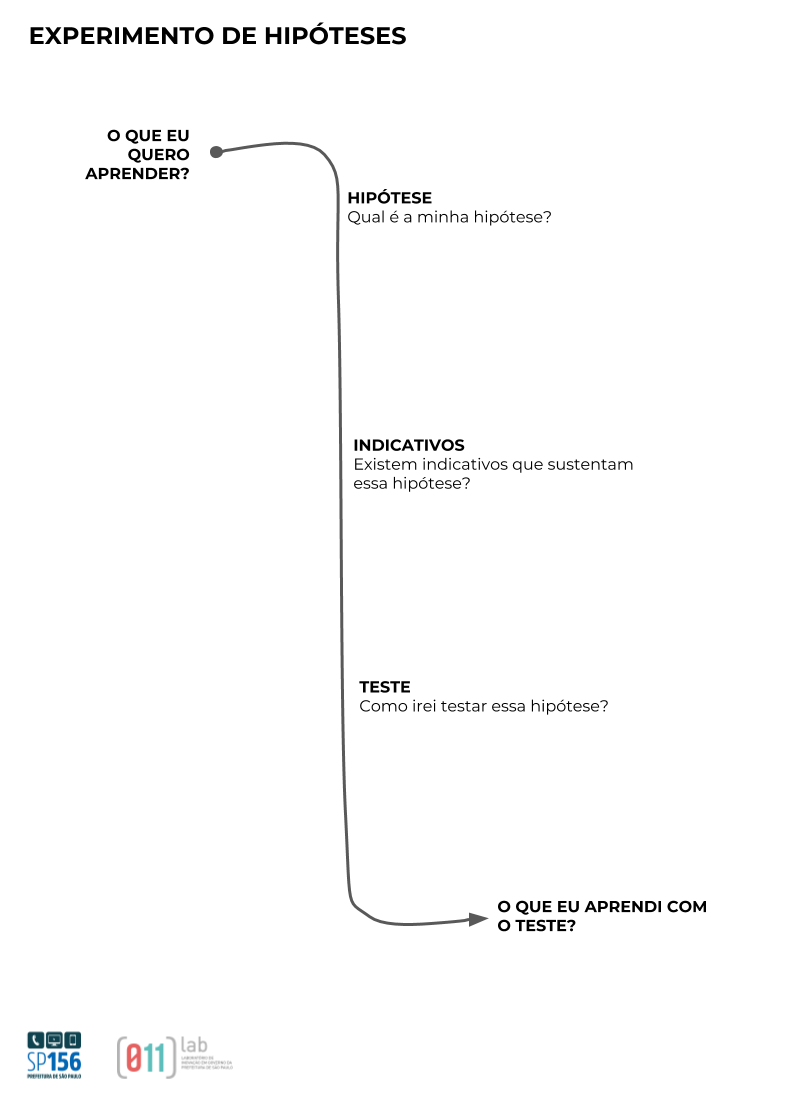 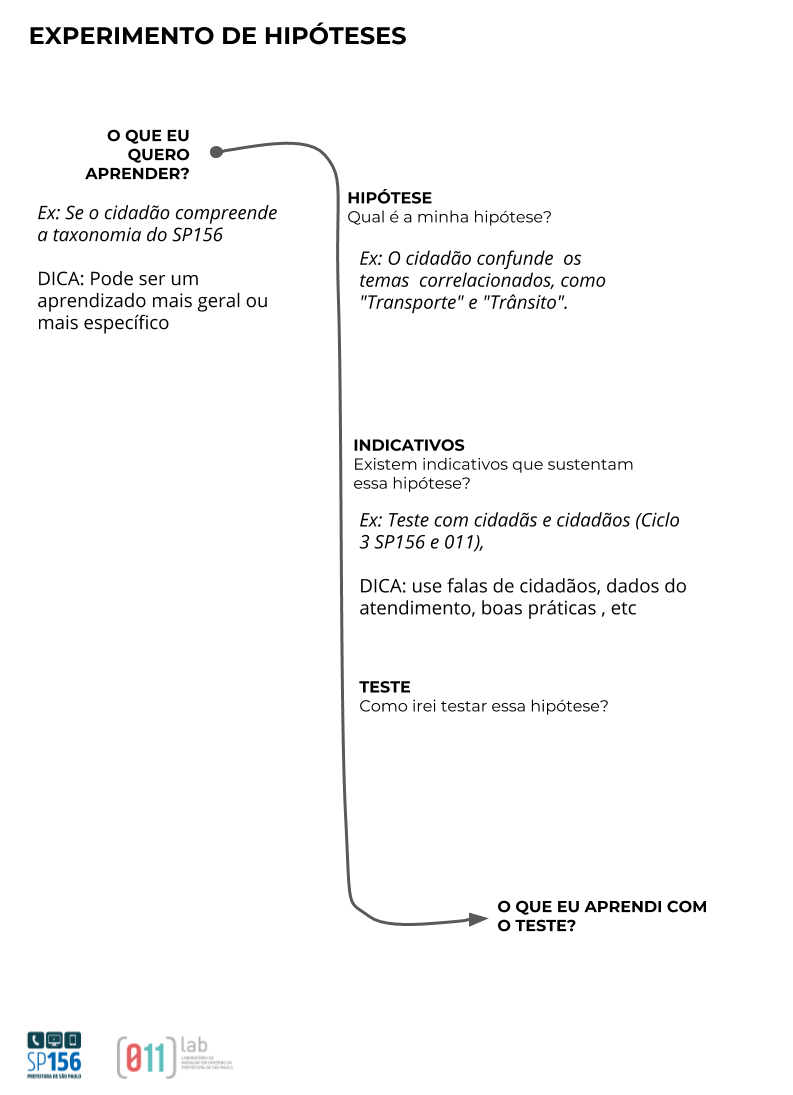 5
POR QUÊ FAZEMOS?
O (011).lab cria contexto para a mudança na Prefeitura
2
1
3
Poder fazer
Saber fazer
Querer fazer
Criamos espaços onde é possível experimentar e criar soluções para problemas públicos.
A partir dos nossos projetos, geramos capacidades nos parceiros por meio de aprendizagem na prática.
Com ciclos curtos de projetos, geramos mudança organizacional e agentes transformadores.
6
NOSSOS PROJETOS
CGTIC

Desafios da Governança de TI

Pesquisa Transformação Digital

Grupo de Trabalho - Orientação Técnica

Perfis Comportamentais SEI 

Apoio Fóruns APDO-TI

Apoio Planejamento de Capacitações 2019
CASP

Perfis Comportamentais 156

Protótipo 156 (2 ciclos)

Perfis e Competências Política de Atendimento

Taxonomia Carta de Serviços 156

Solução Tecnológica SP156
INTERNOS

Avaliação e Monitoramento

Capacidades para Inovar

Encontro de Labs 

Processo Seletivo Estagiários

Dialoguinhos
7
NOSSOS PROJETOS
APOIOS METODOLÓGICOS 

Hackatona CCD

Hackatona SF

Transferência de conhecimento 
SEI - CGDOC/SMG

Ideação Premia Sampa 

Cenários Mobilab
ESTRATÉGIA  

Cidades Inteligentes

Planejamento Coordenadorias 2019 

Encontro de Labs - 3ª Semana de Inovação

Linguagem Clara
NUDGE

Hospital do Servidor

COVISA - Dengue

SMS - Vacina Febre Amarela 

SF - IPTU
8
COMO FAZEMOS?
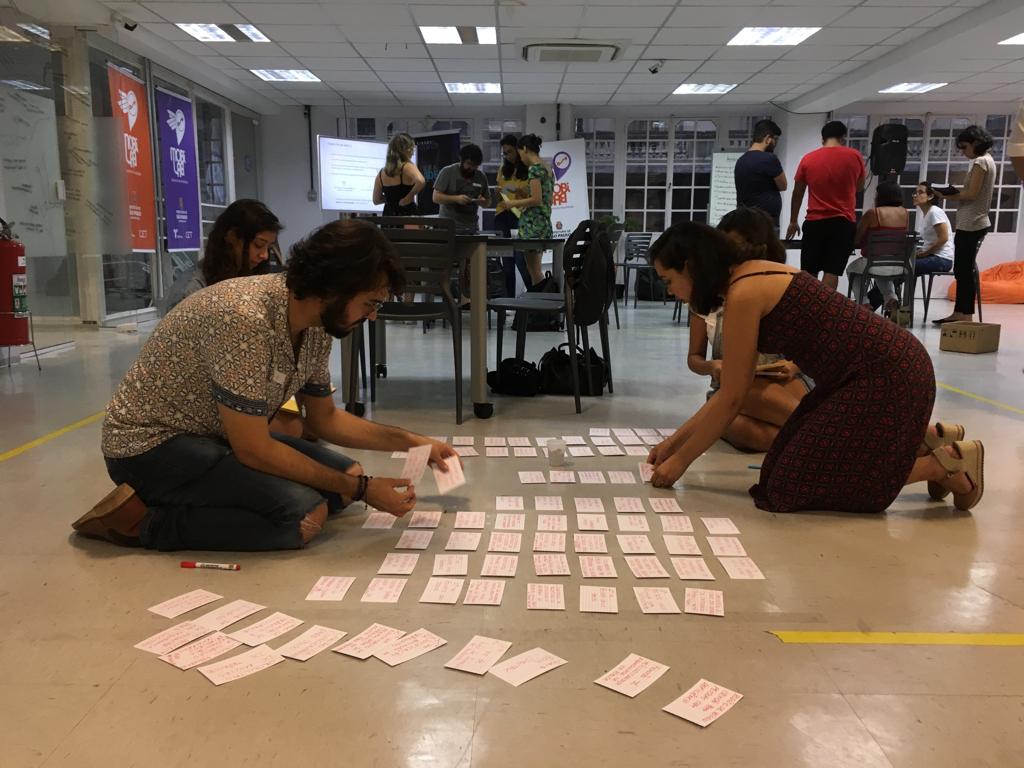 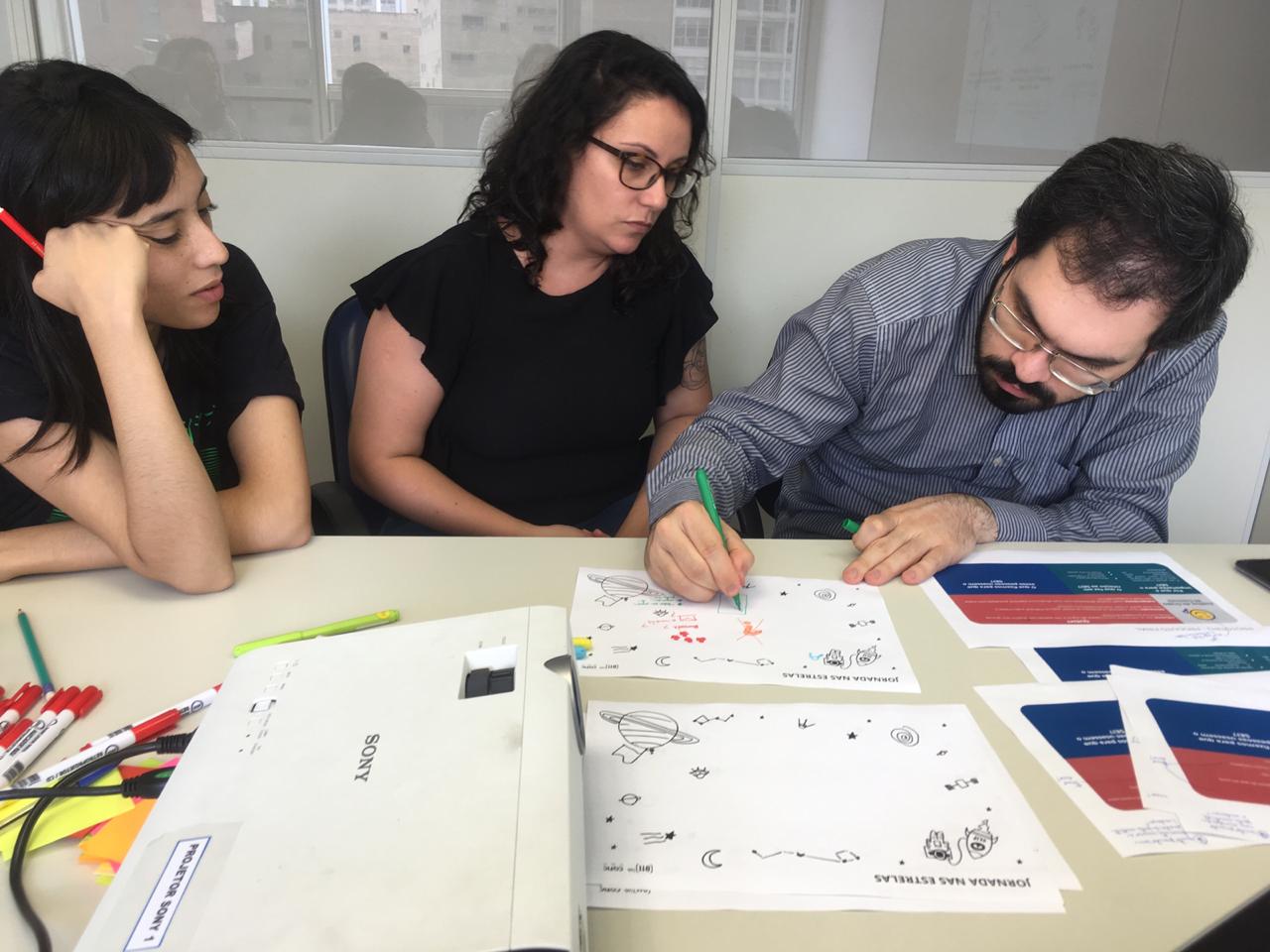 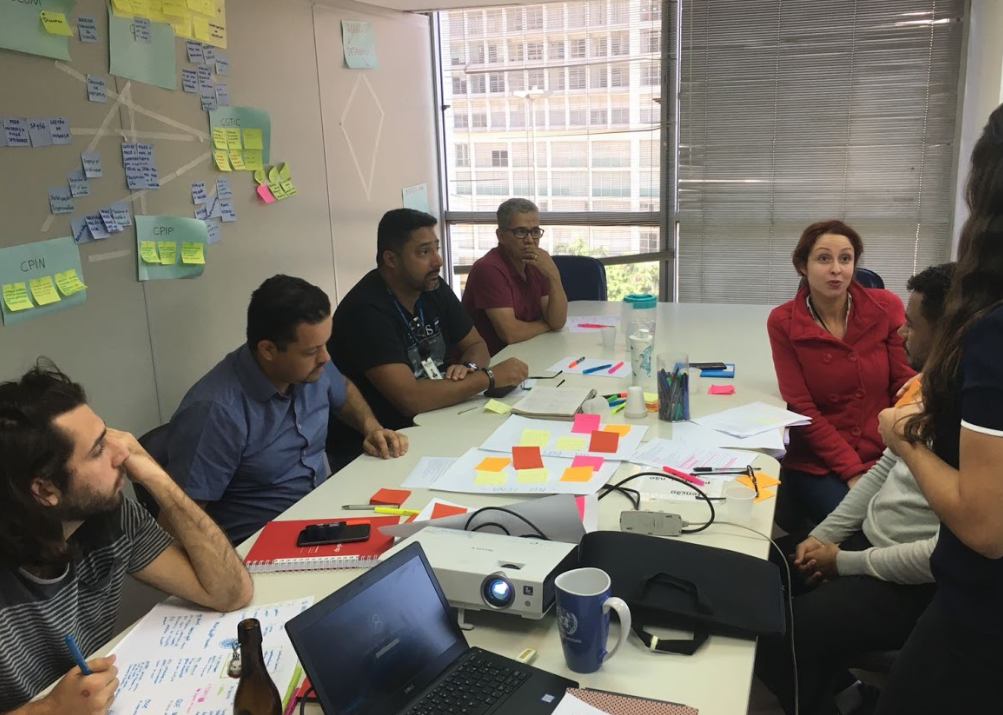 Teste com o cidadão
Identificação de personas
Co-construção com usuários
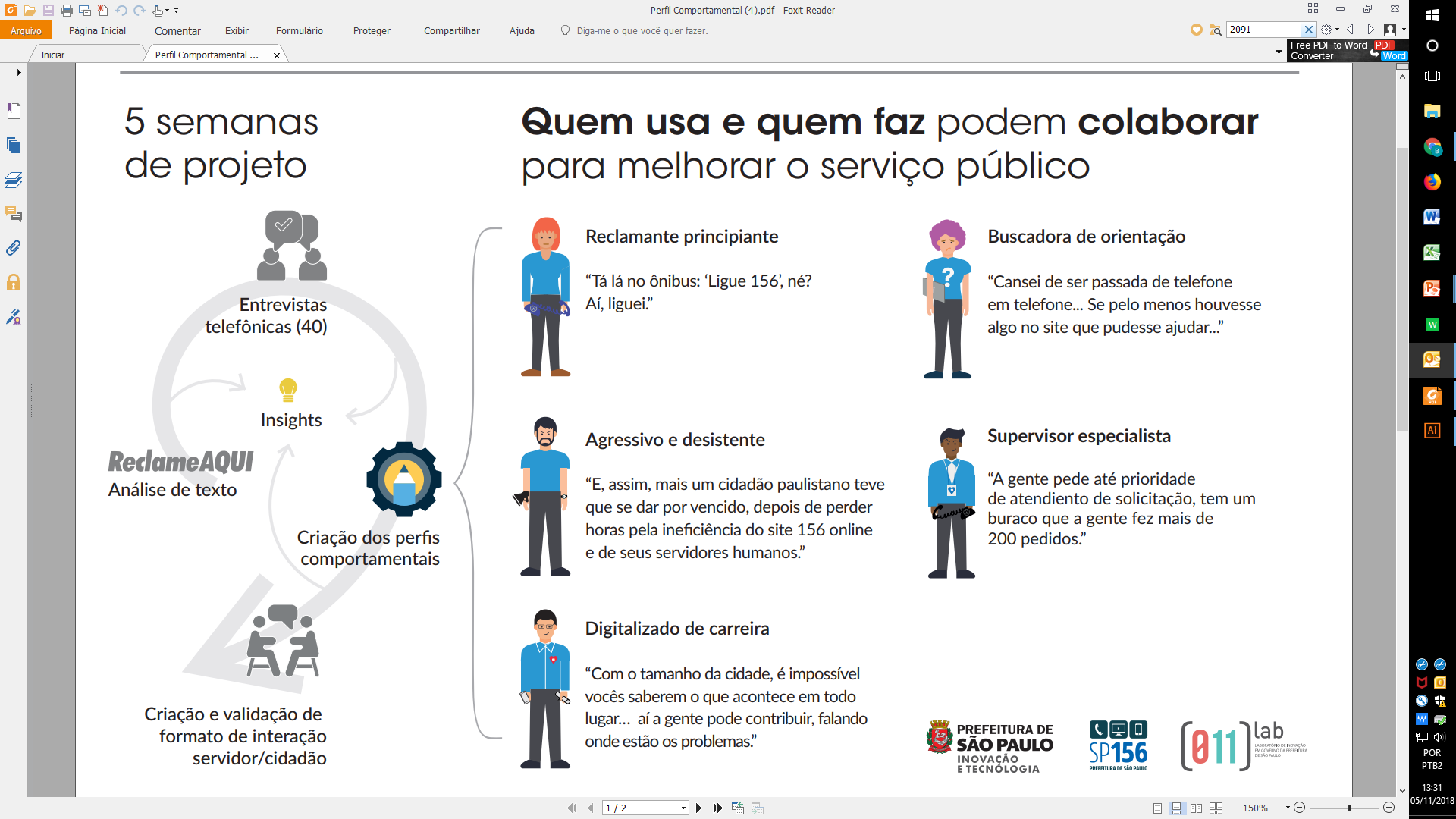 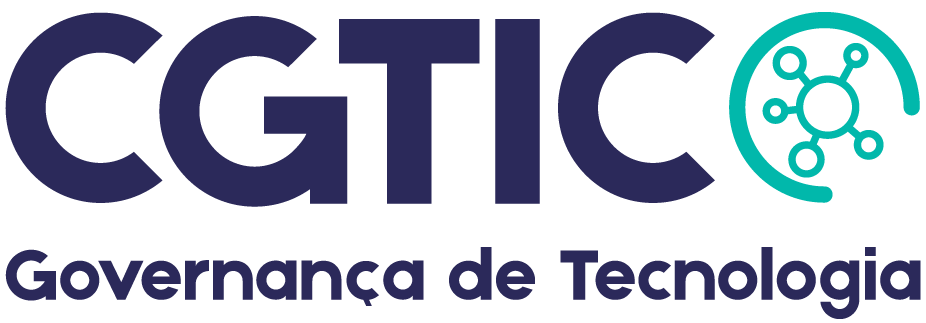 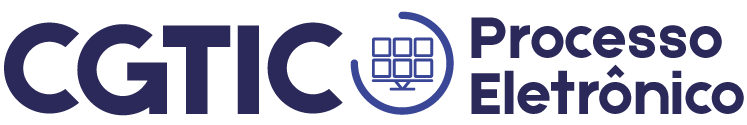 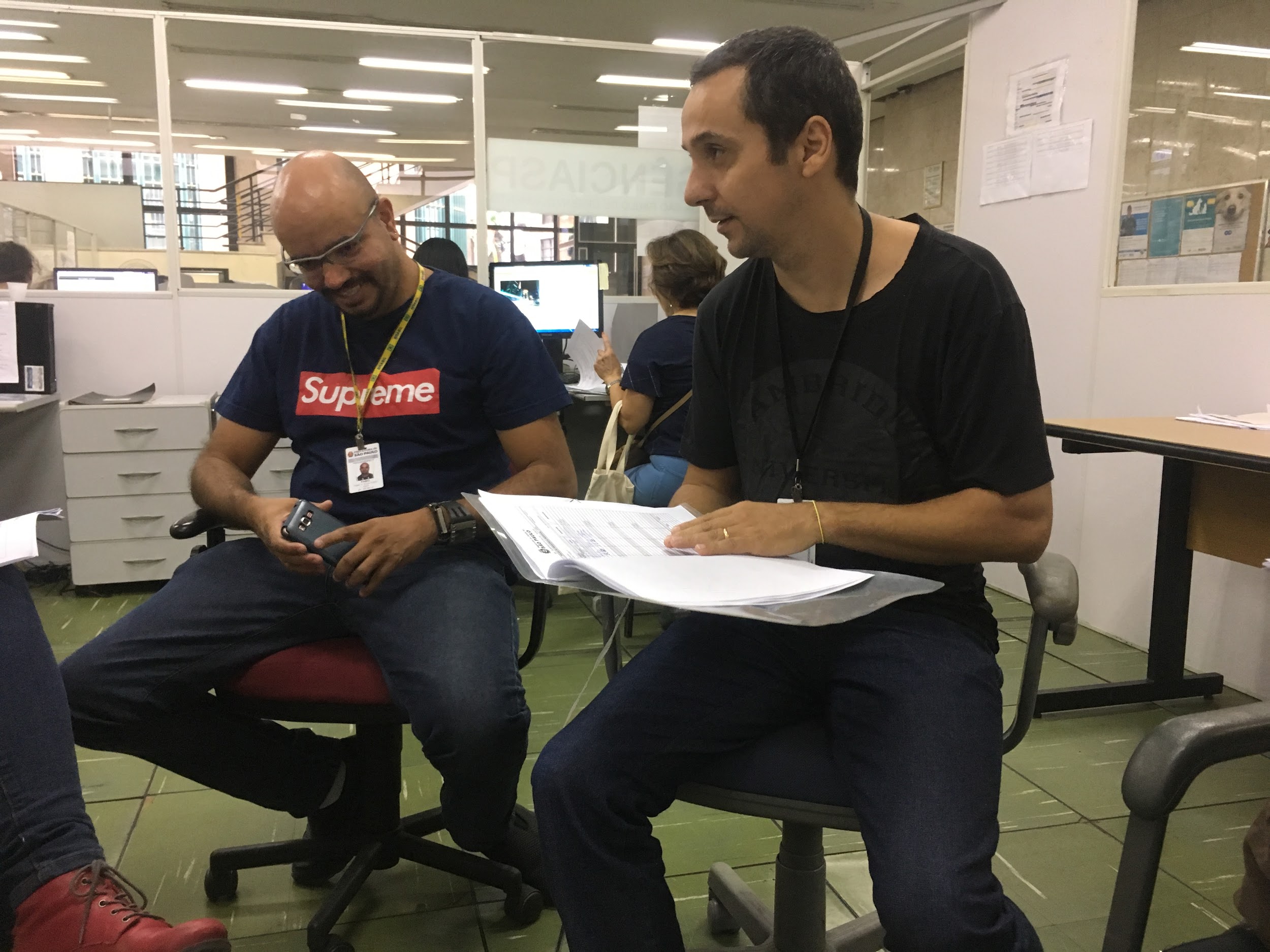 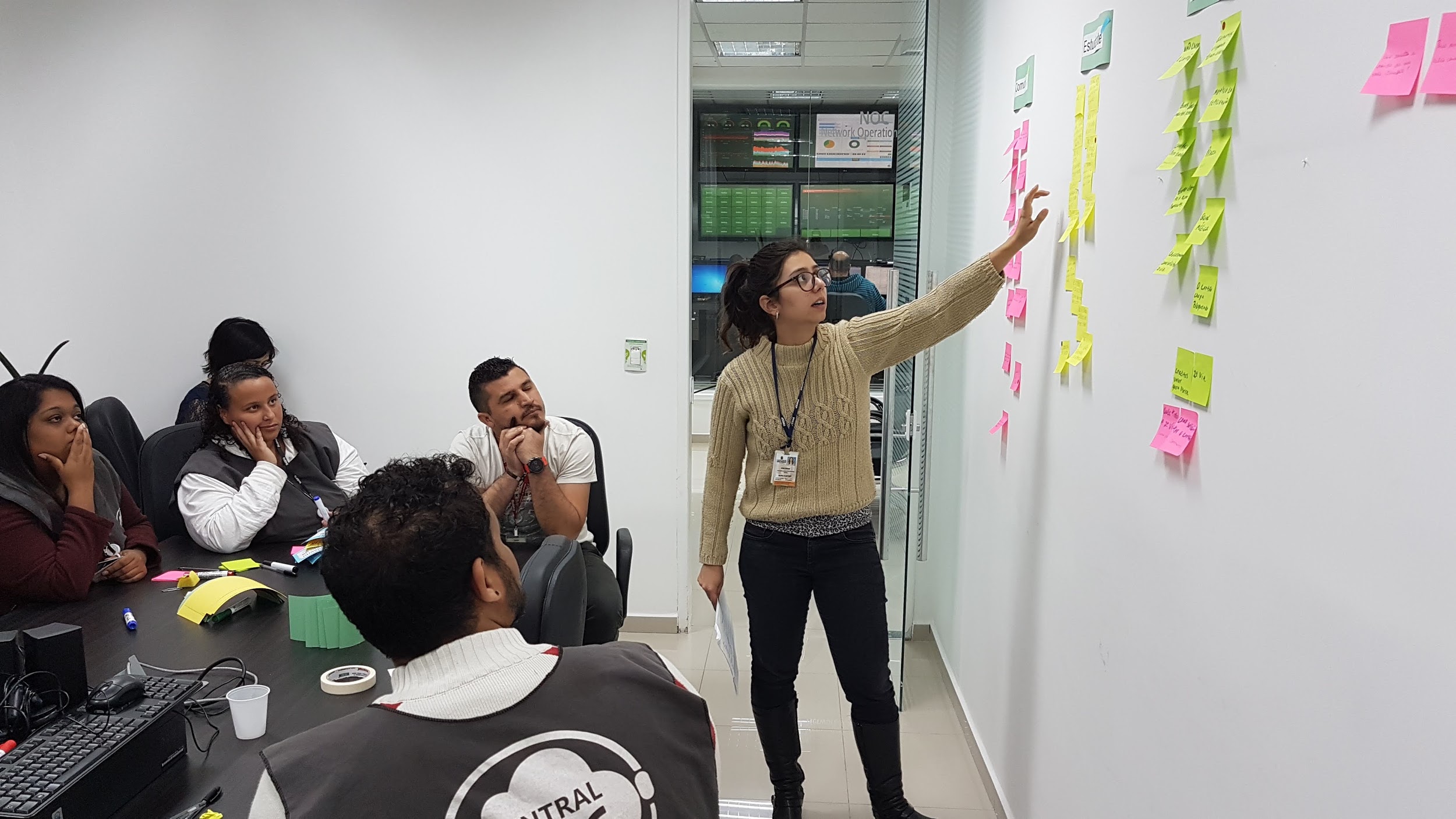 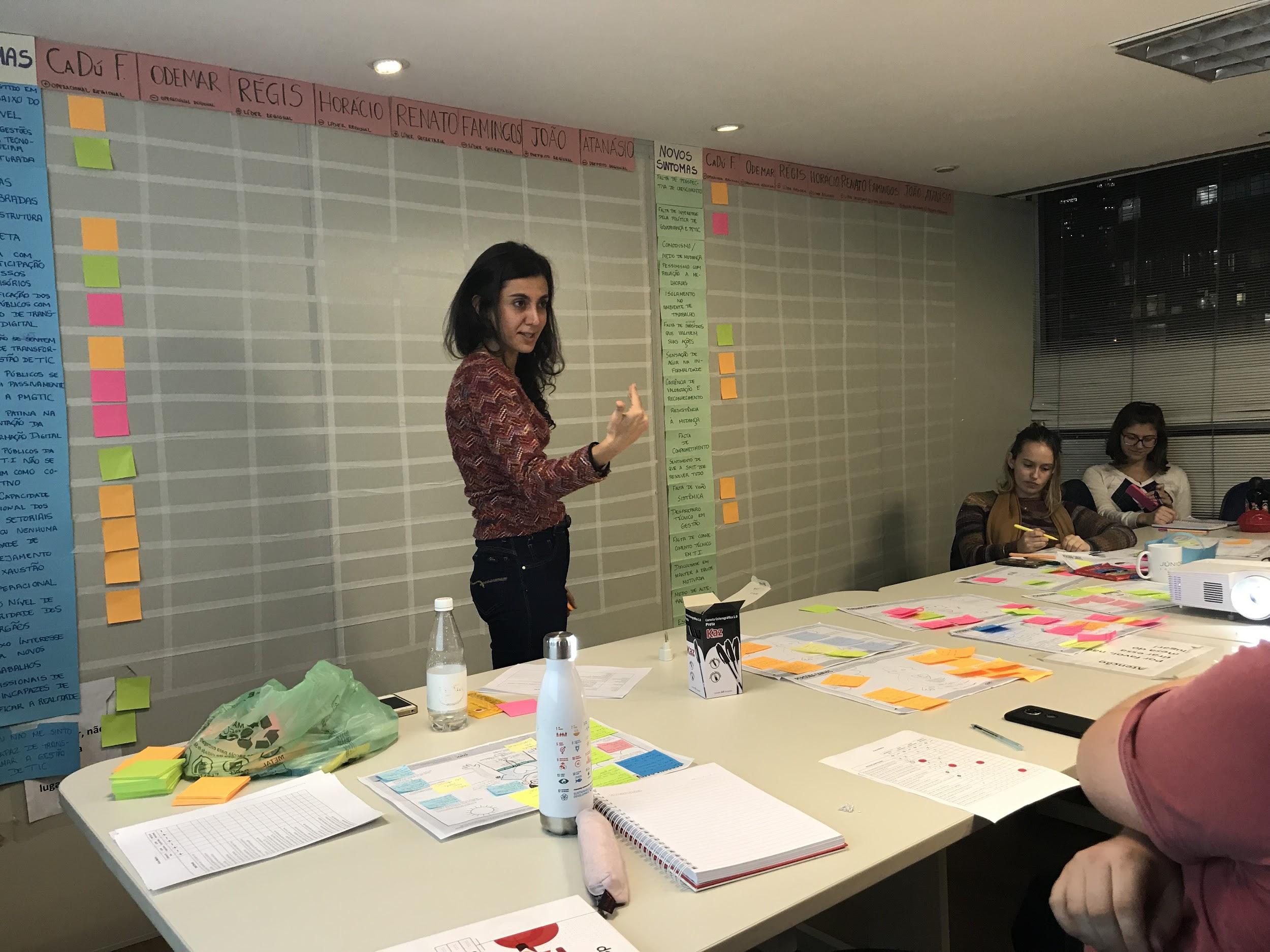 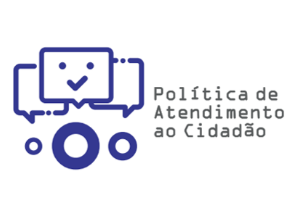 Desenho de Problemas
Interação com usuarios
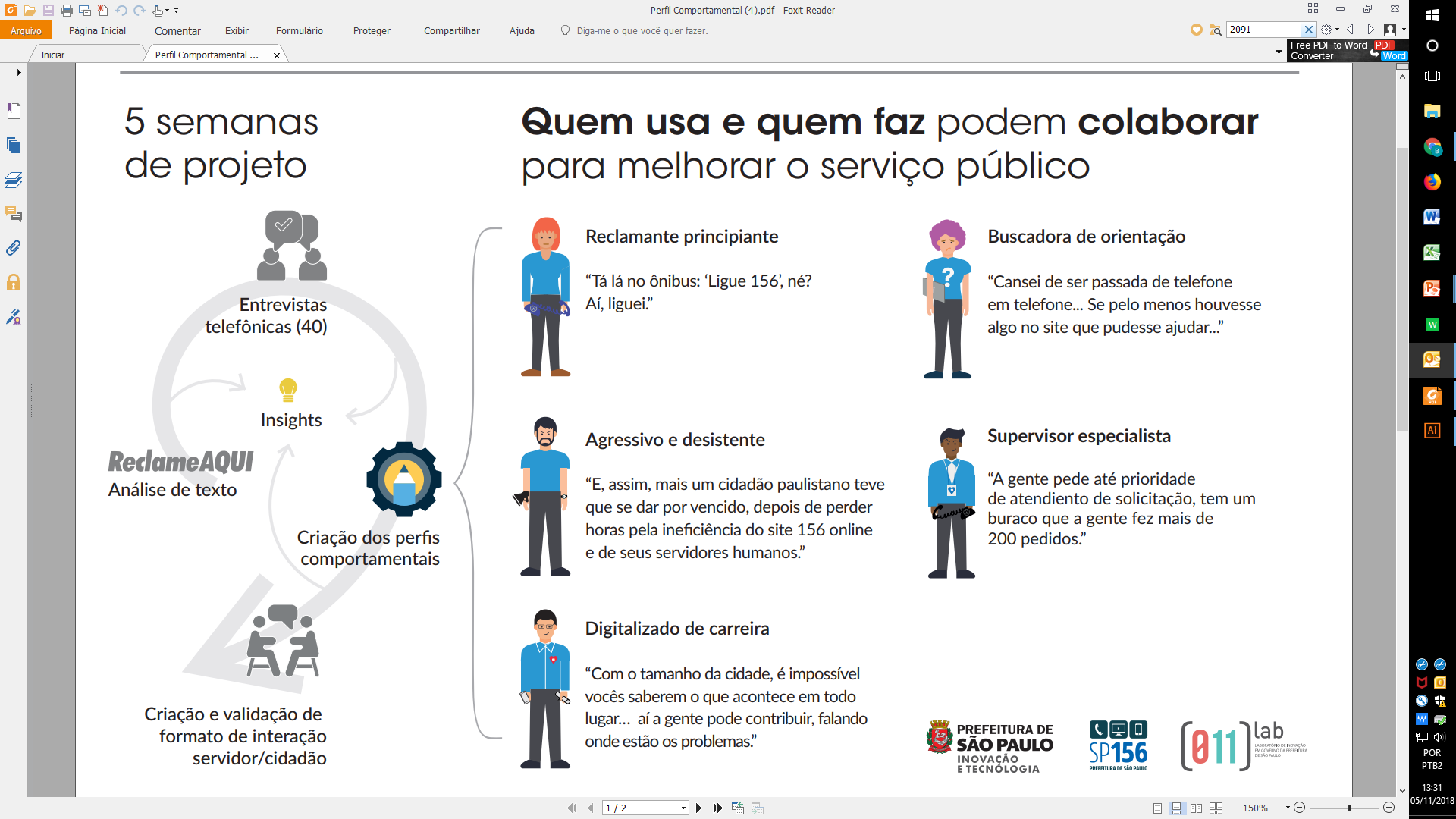 Pesquisa em campo
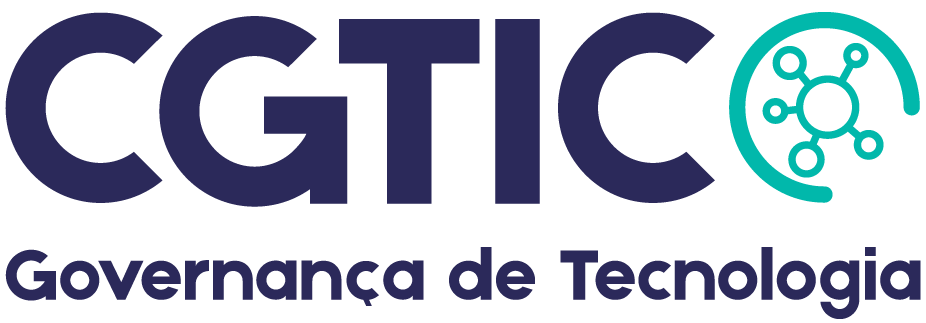 9
PERFIS COMPORTAMENTAIS SEI
Identificar formas de documentar o conhecimento que adquirimos quanto ao perfil de cada servidor que passou a usar o SEI na Administração Municipal, bem como as estratégias empregadas para cada um deles
ADOÇÃO
RESISTENTE
PARCEIRO
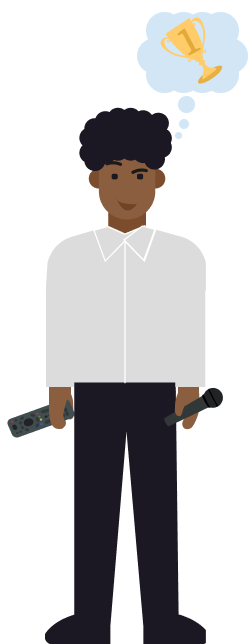 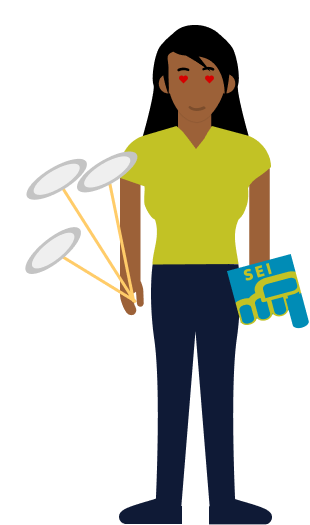 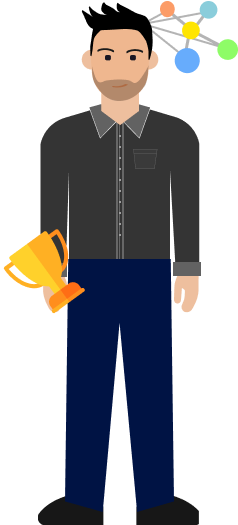 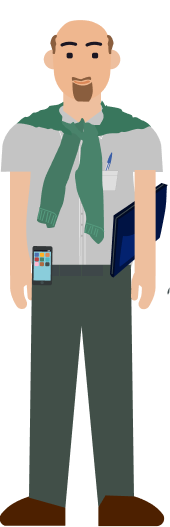 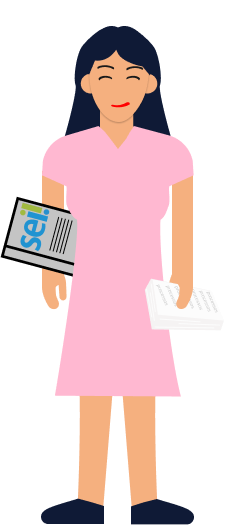 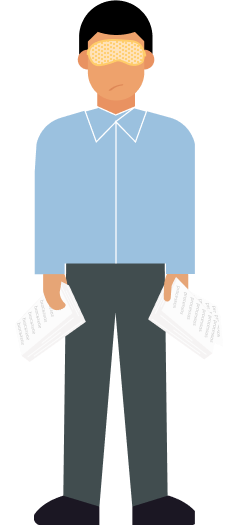 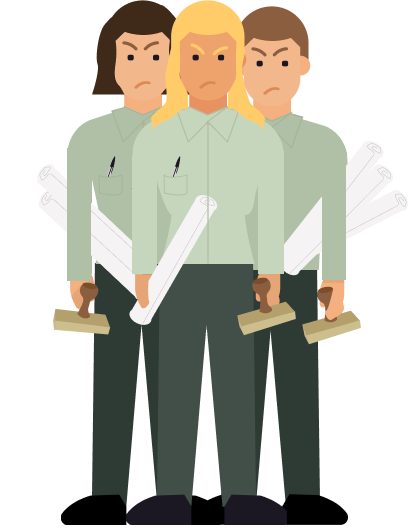 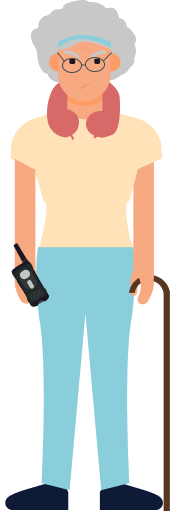 Burocrata Receoso
Burocrata resistente por descrença
Embaixadora empoderada
Servidora da ponta resistente à mudança
Servidora Resiliente em busca de apoio
Fazedor burocrata
Burocrata empreendedor responsável
Burocratas resistentes agrupados
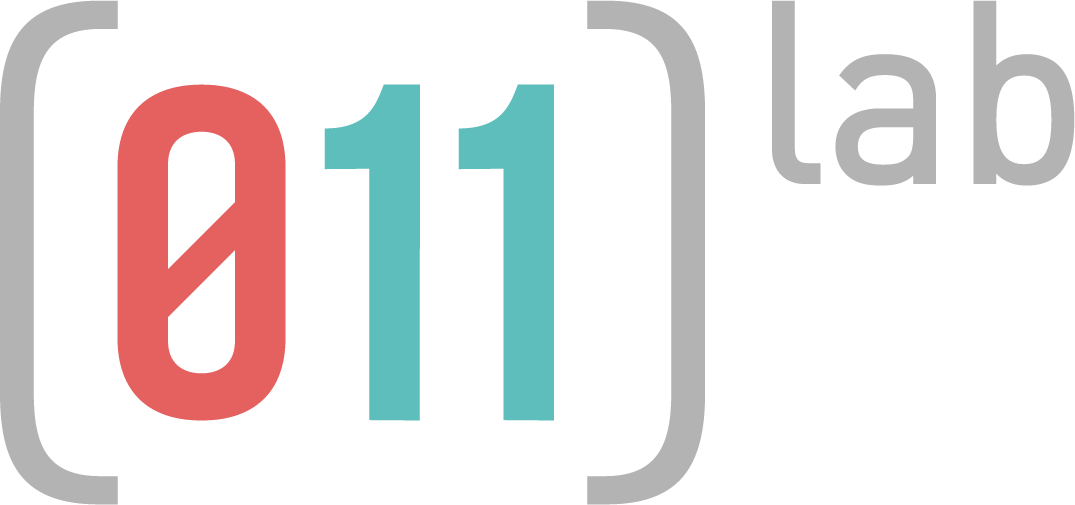 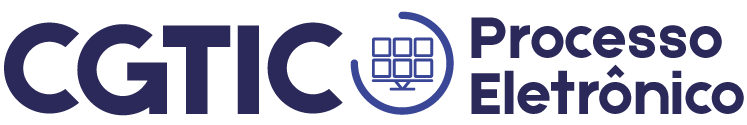 8 perfis comportamentais de servidores da PMSP desenhados e estratégias levantadas para cada um desses perfis.
10
QUAL O RESULTADO?
(011).LAB // PERFIS COMPORTAMENTAIS SEI
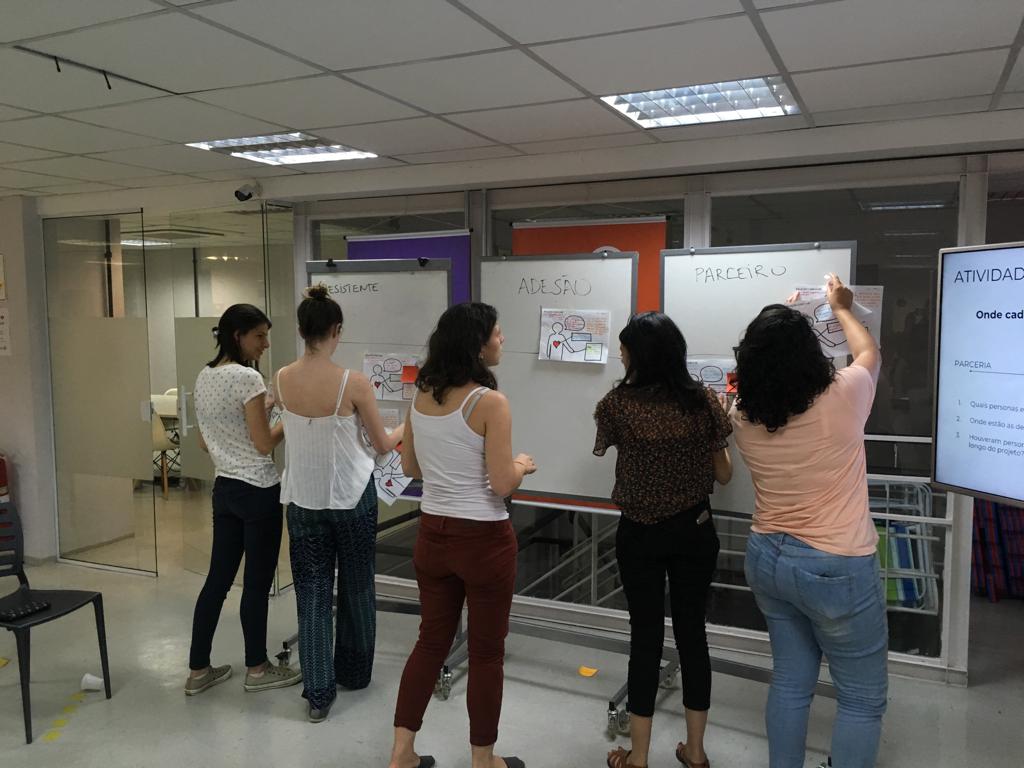 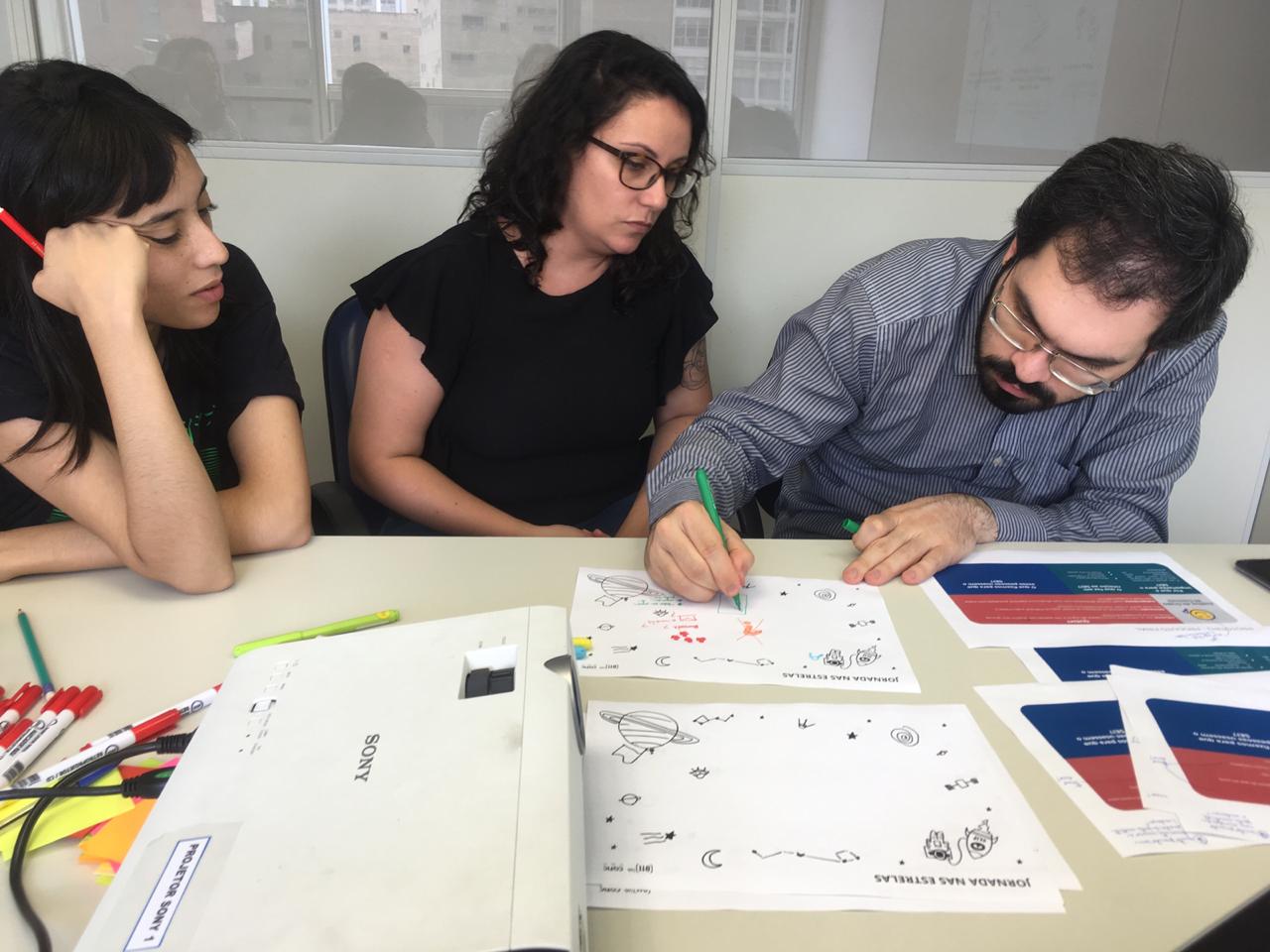 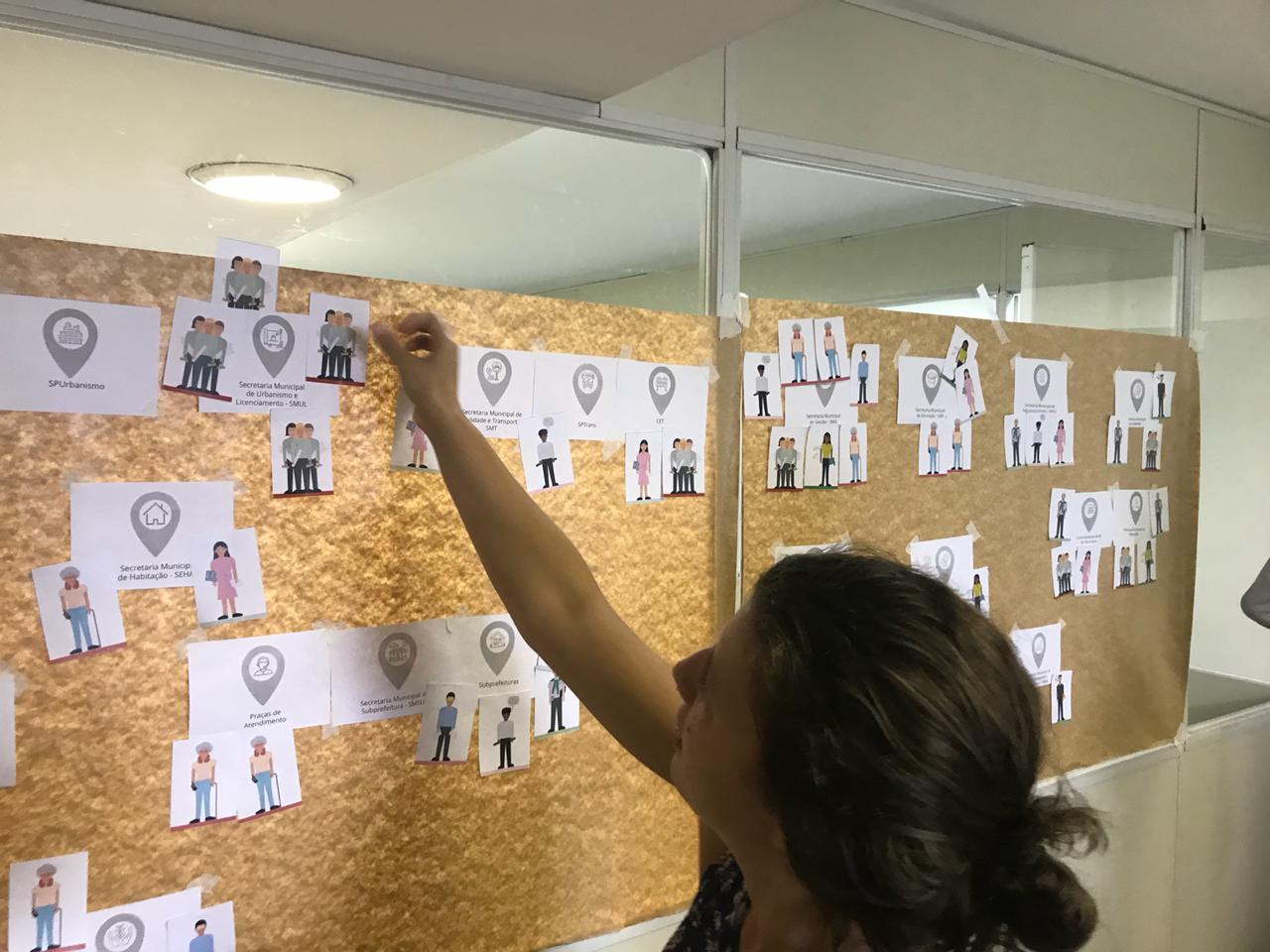 Conhecimento estratégico
Avaliação do processo
Capacitação para Experimentar
“O maior aprendizado que na minha opinião a gente teve foi que o conhecimento é muito facilmente recuperado e sistematizado com uma série de atividades que permitam a participação de toda a equipe. Aprendemos a experimentar.”
“Projetos como o SEI são difíceis de avaliar. O que fizemos com as personas foi uma forma de ter a dimensão de 4 anos de trabalho que complementa nosso relatório.”
“Além do processo eletrônico implementado na PMSP, a parceria com o 011 deixa um legado para futuros projetos de gestão da mudança. Vai ajudar outras equipes no futuro”
11
PERFIS E COMPETÊNCIAS - POLÍTICA DE ATENDIMENTO
Definir os perfis e competências necessárias para compor a equipe de governança da política de atendimento ao cidadão por meio de ciclos estruturados de exploração, experimentação e síntese
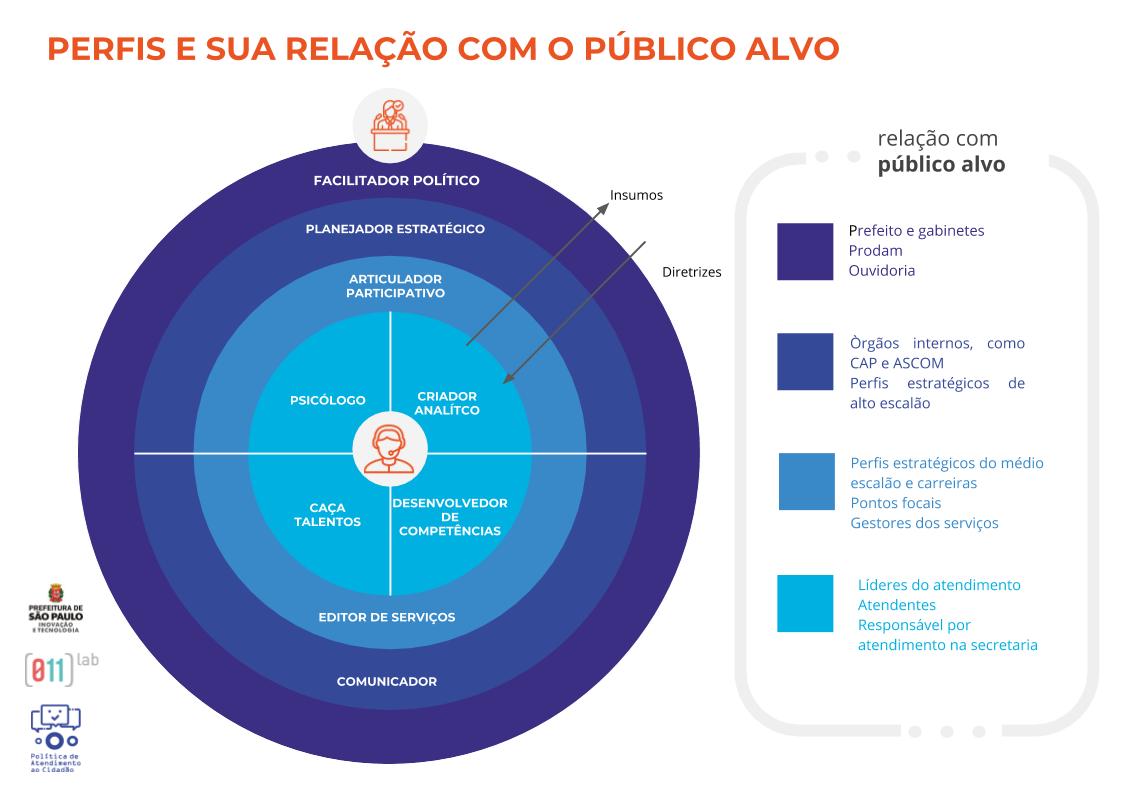 9 perfis de servidores com competências e atividades necessárias para implementar a política e a gestão da mudança
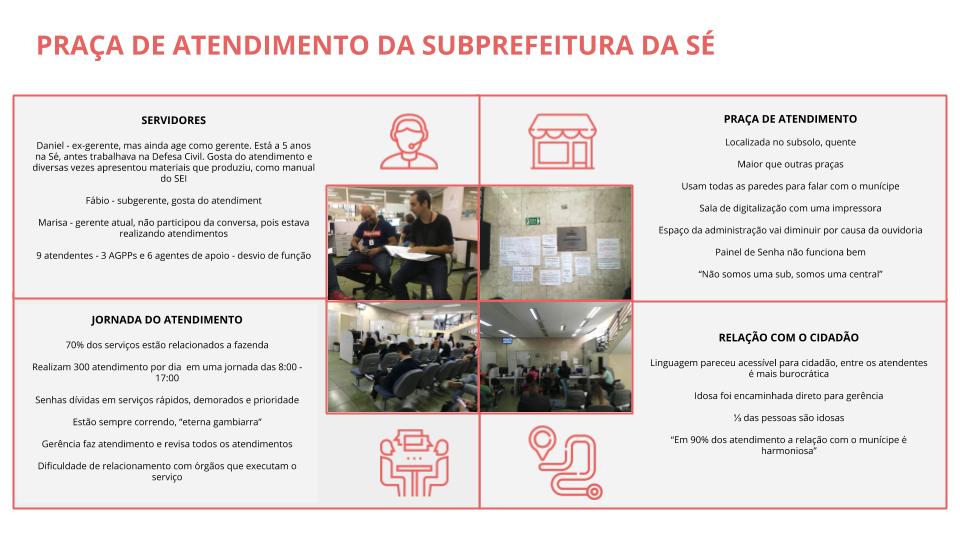 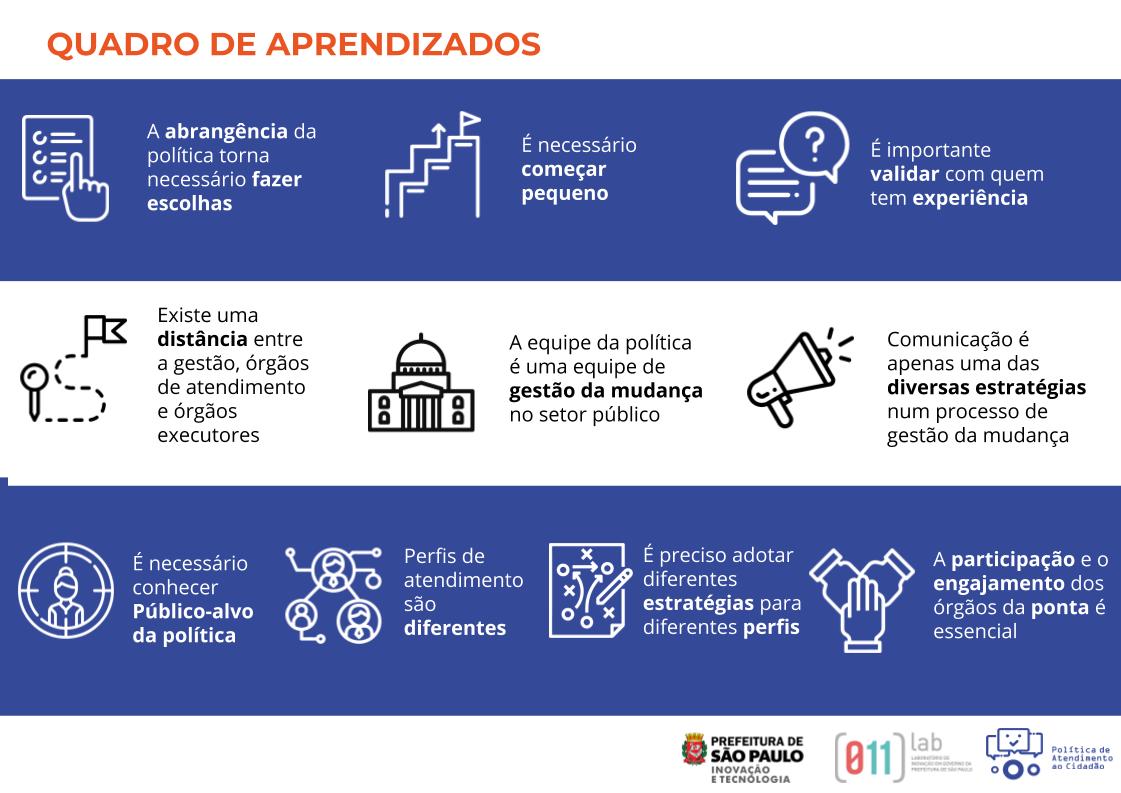 Quadro com principais aprendizados para a Política gerados ao longo do projeto
Pesquisa de campo para conhecer e definir o público-alvo da política
12
QUAL O RESULTADO?
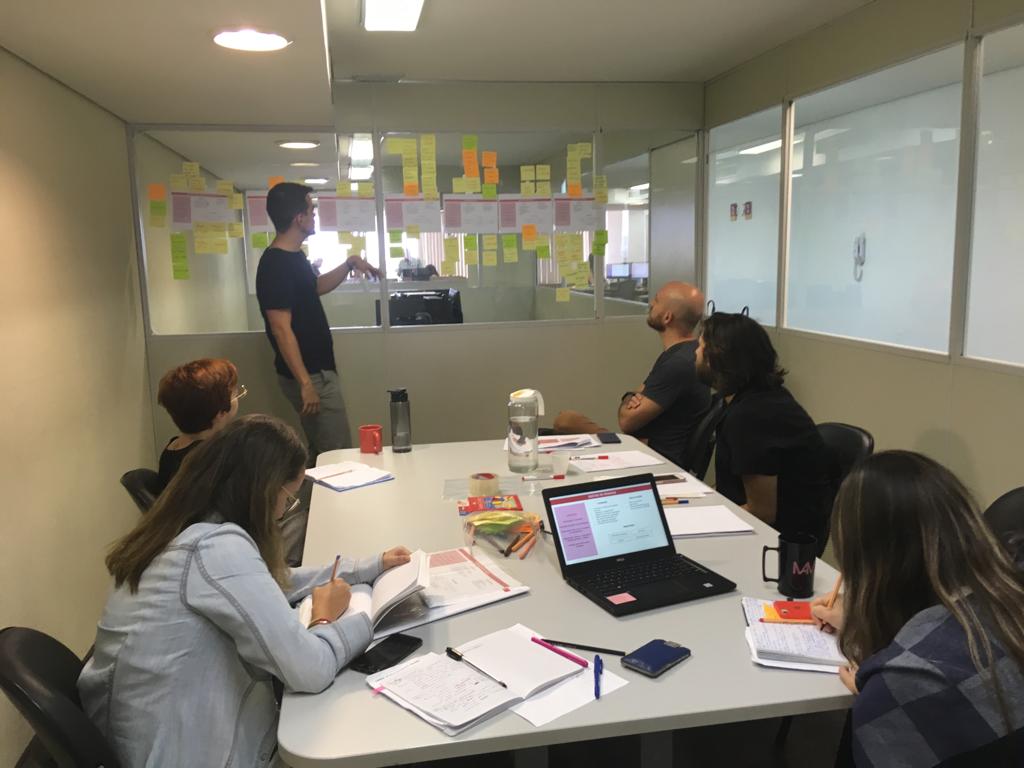 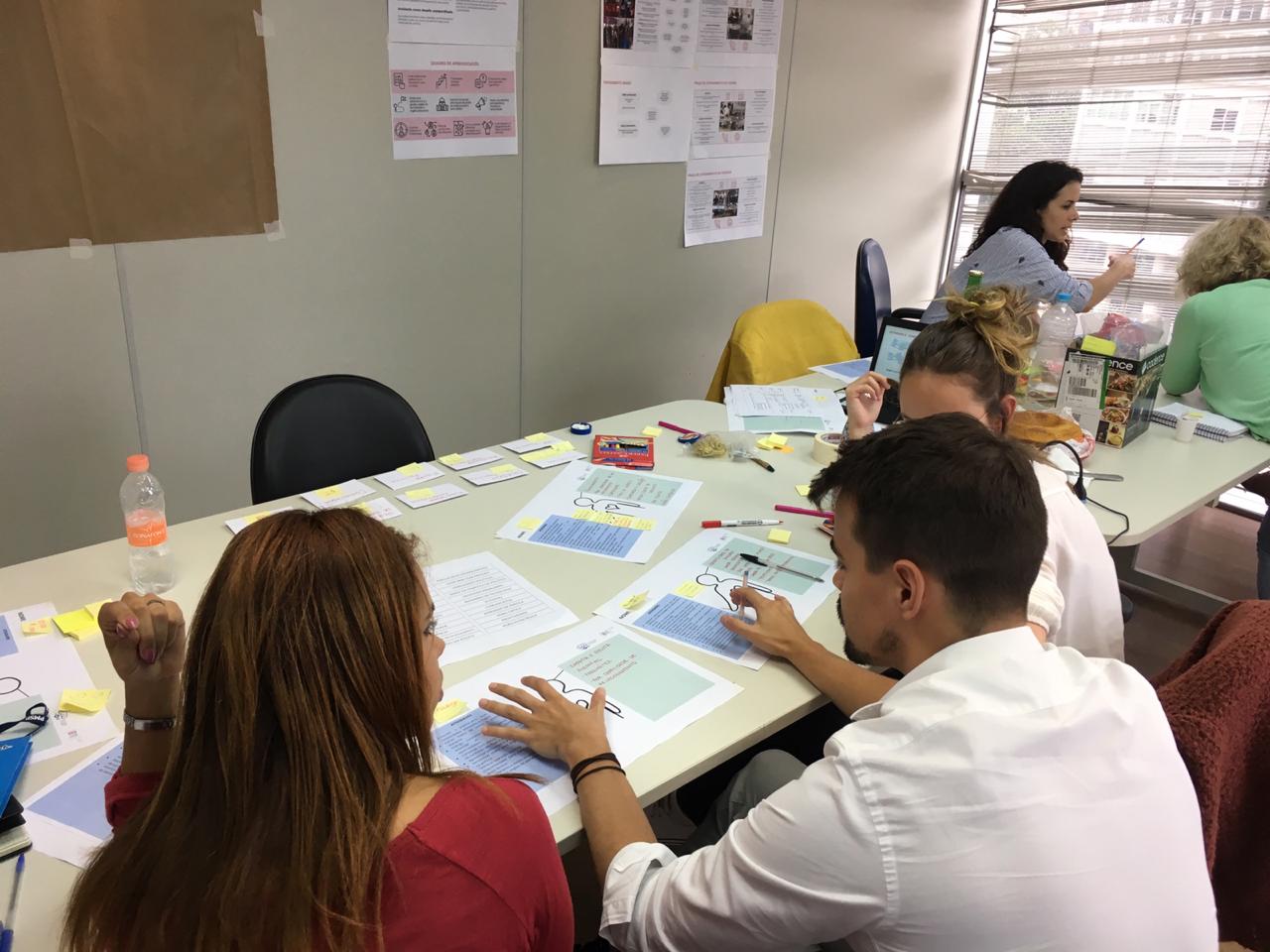 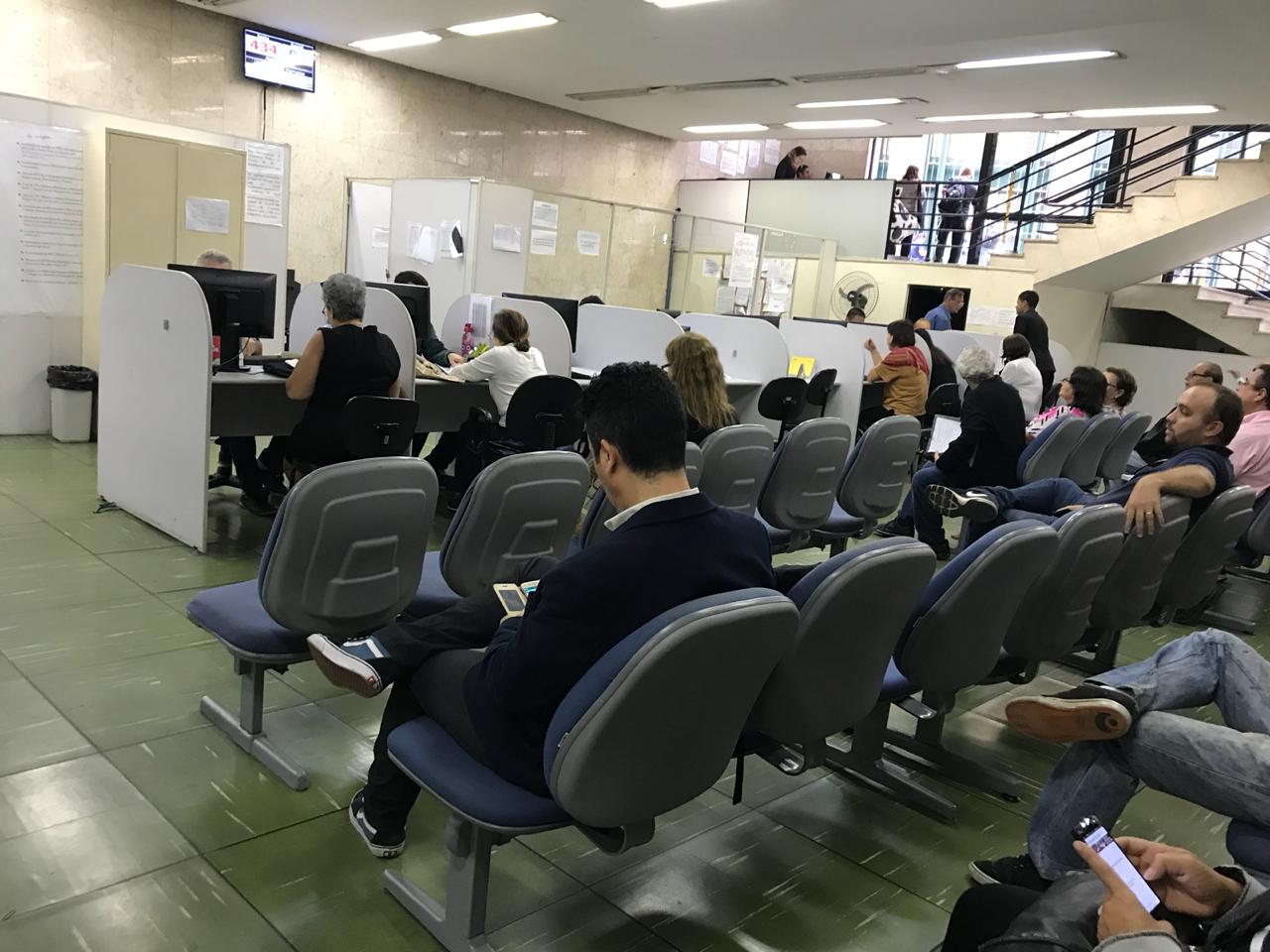 Conhecimento sobre o público alvo da política
Conectar pessoas para acessar conhecimento
Formação de equipe de gestão da mudança
“A gente sabe agora que não pode tratar o servidor de forma padronizada”

“O projeto vai gerar no longo prazo uma economia do nosso tempo”
“Nós não precisamos inventar a roda. Podemos aprender com quem está do nosso lado.”

“Vocês construíram espaços para que pudéssemos aprender, discutir e tomar decisões. É mais fácil tomar decisões com todos os dados, temos mais segurança.”
“A gente não teria chegado nesse resultado de outra maneira, teríamos continuado contratando pessoas da mesma forma. Agora vamos conseguir contratar de uma maneira mais assertiva.”
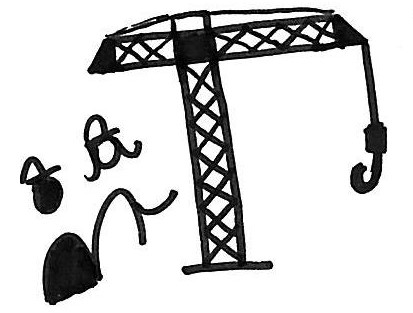 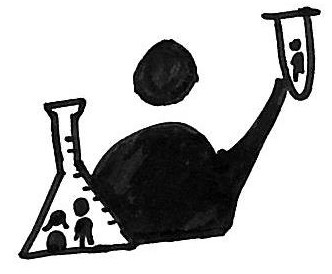 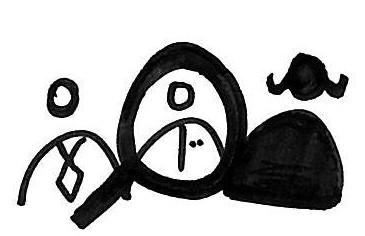 13
PROTÓTIPOS SP156
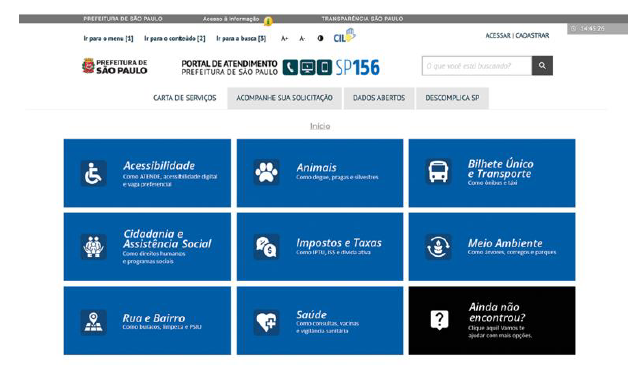 Criar formas alternativas de disponibilizar as informações para que cidadãos e atendentes encontrem o que precisam.
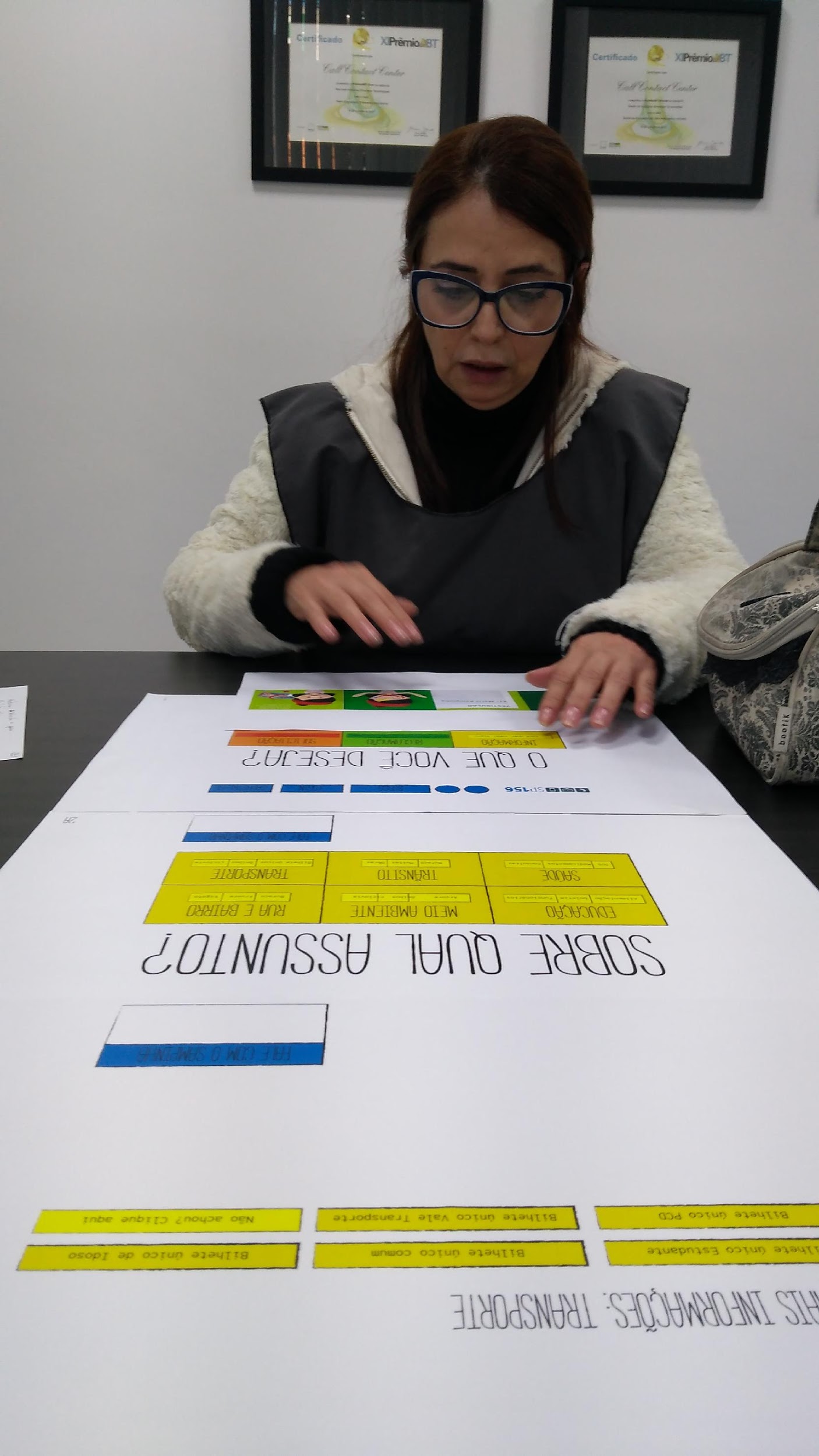 Protótipo de experiência do usuário testado por 140 pessoas, a ser incorporado pela Call
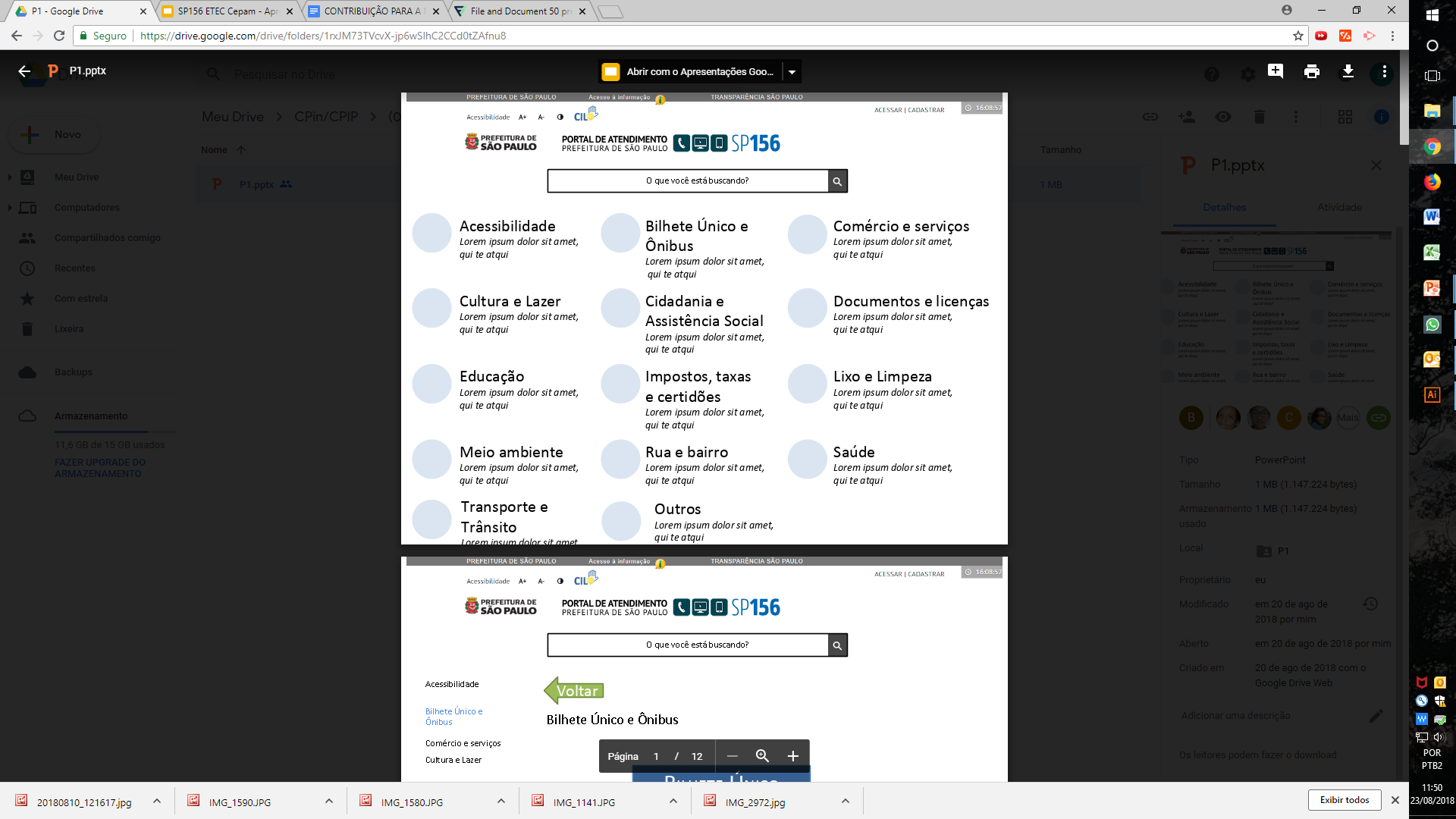 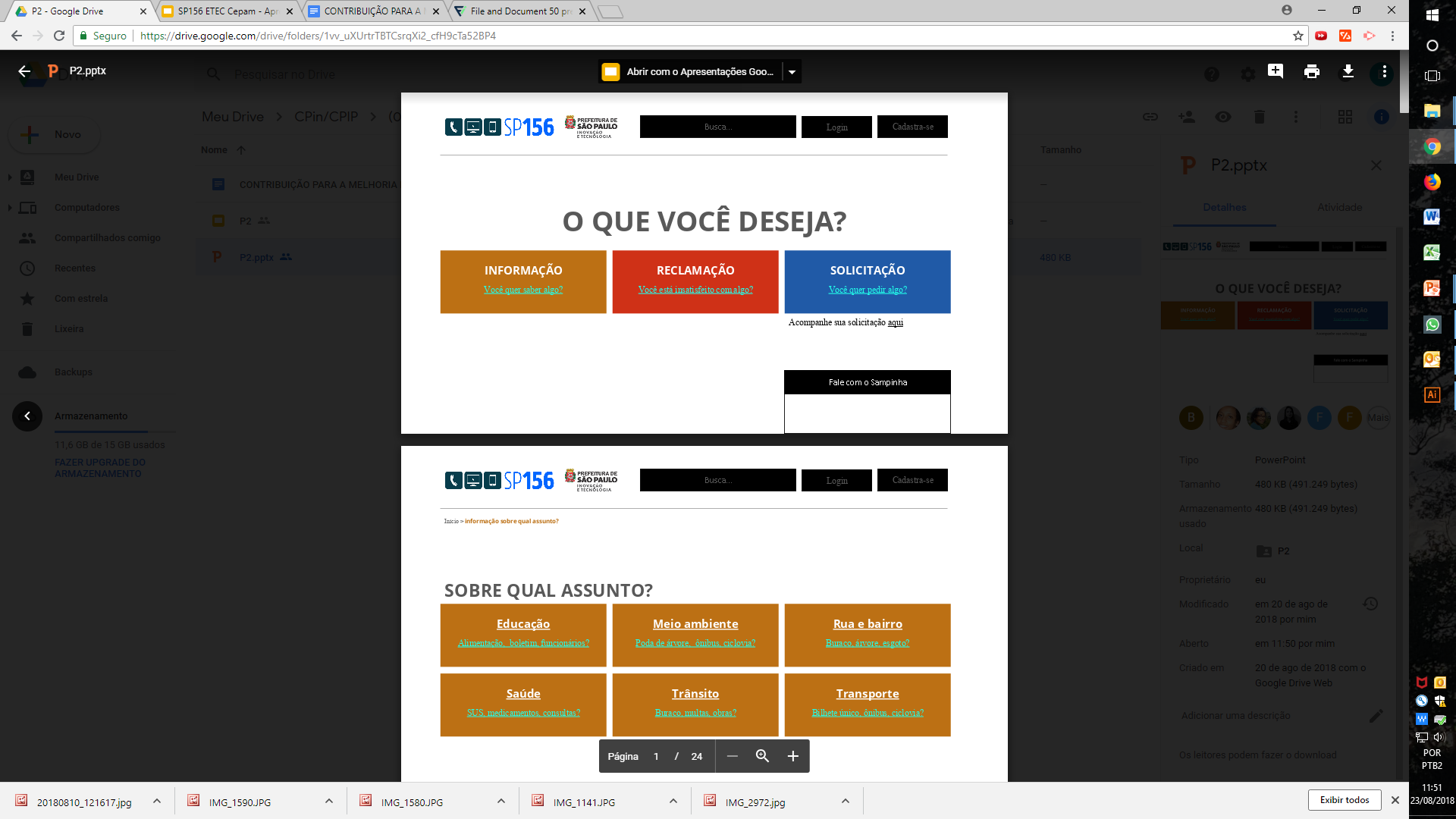 Dois protótipos de baixa resolução testados com o cidadão e atendentes
14
CARTA DE SERVIÇOS
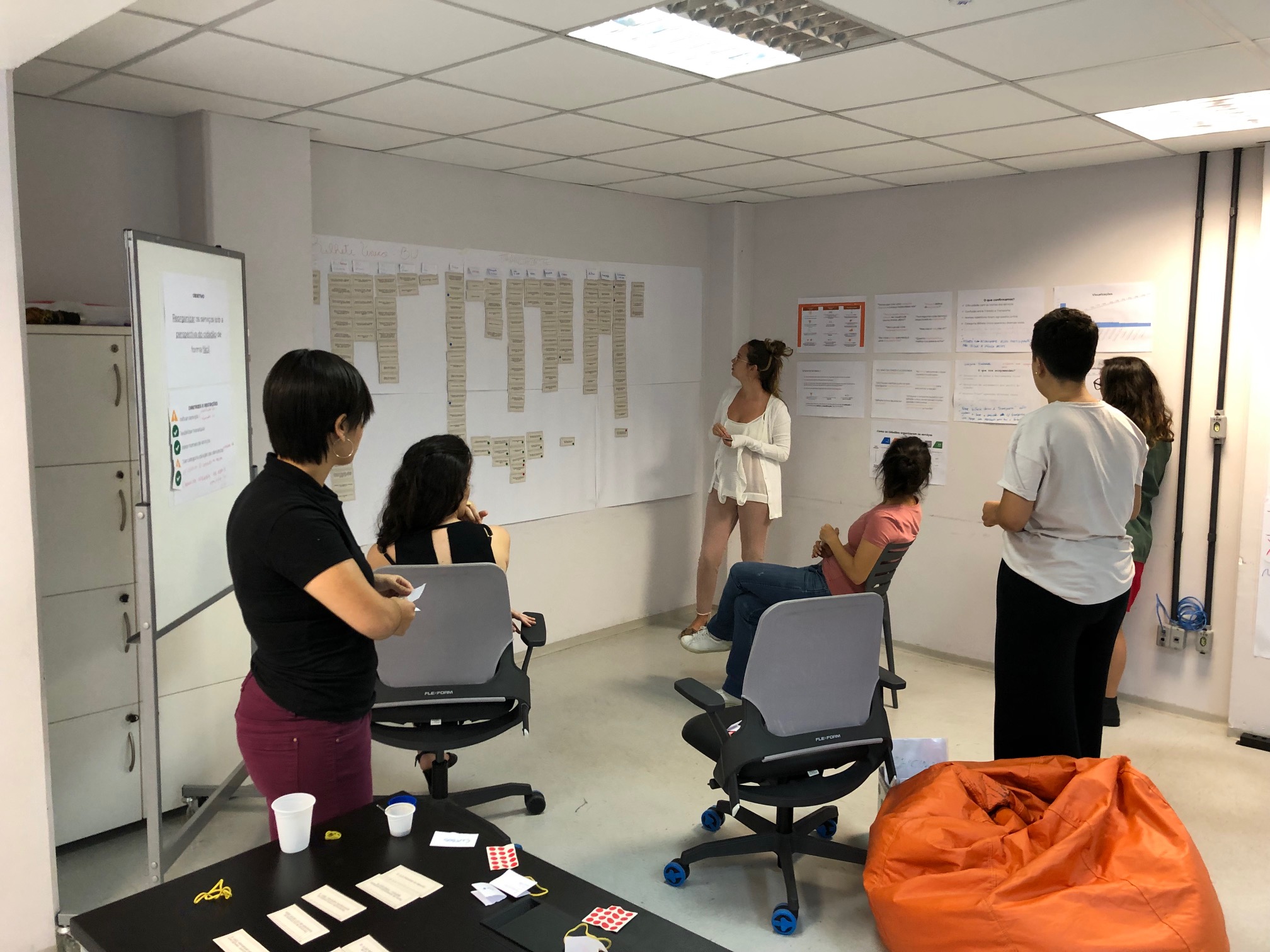 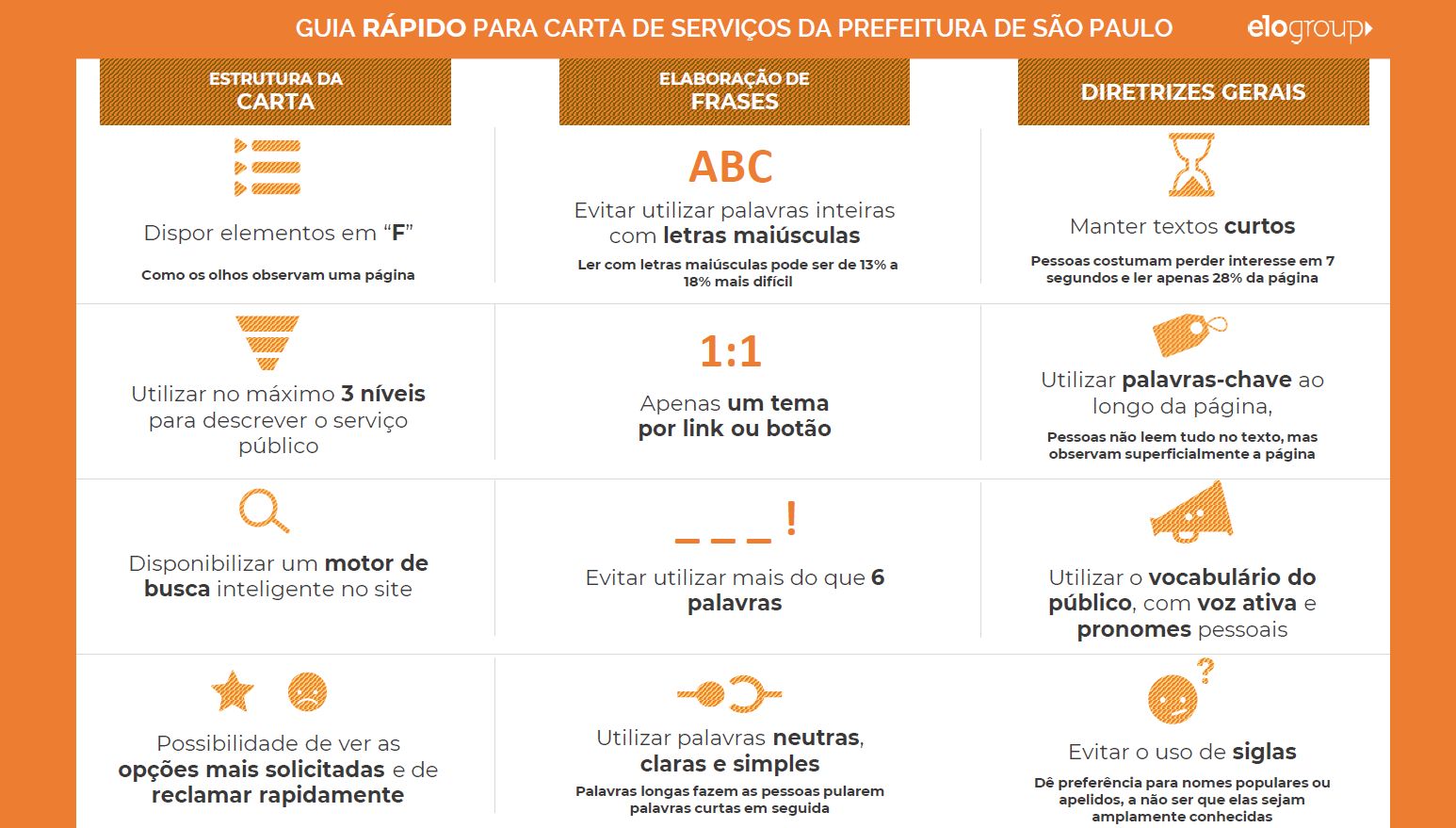 Re-organizar os serviços de Trânsito e Transporte sob a perspectiva do cidadão de forma fácil.
Elaboração de nova proposta taxonômica para a Carta de Serviços
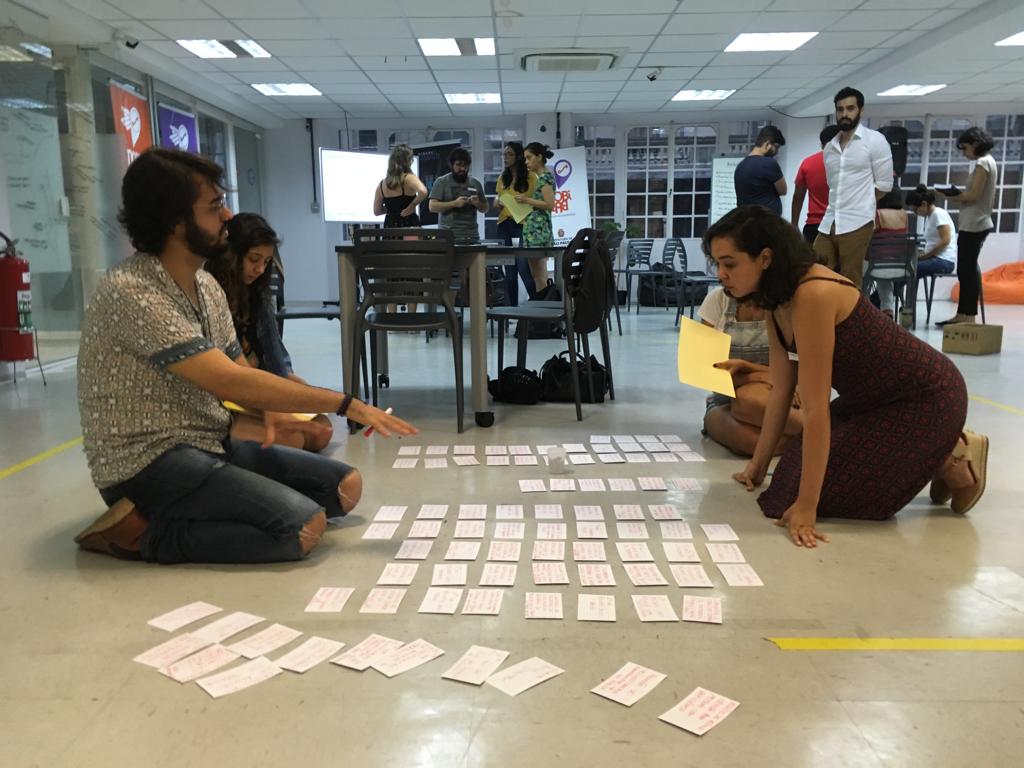 Card Sorting com o cidadão para gerar insights e validar nova proposta taxonômica
15
QUAL O RESULTADO?
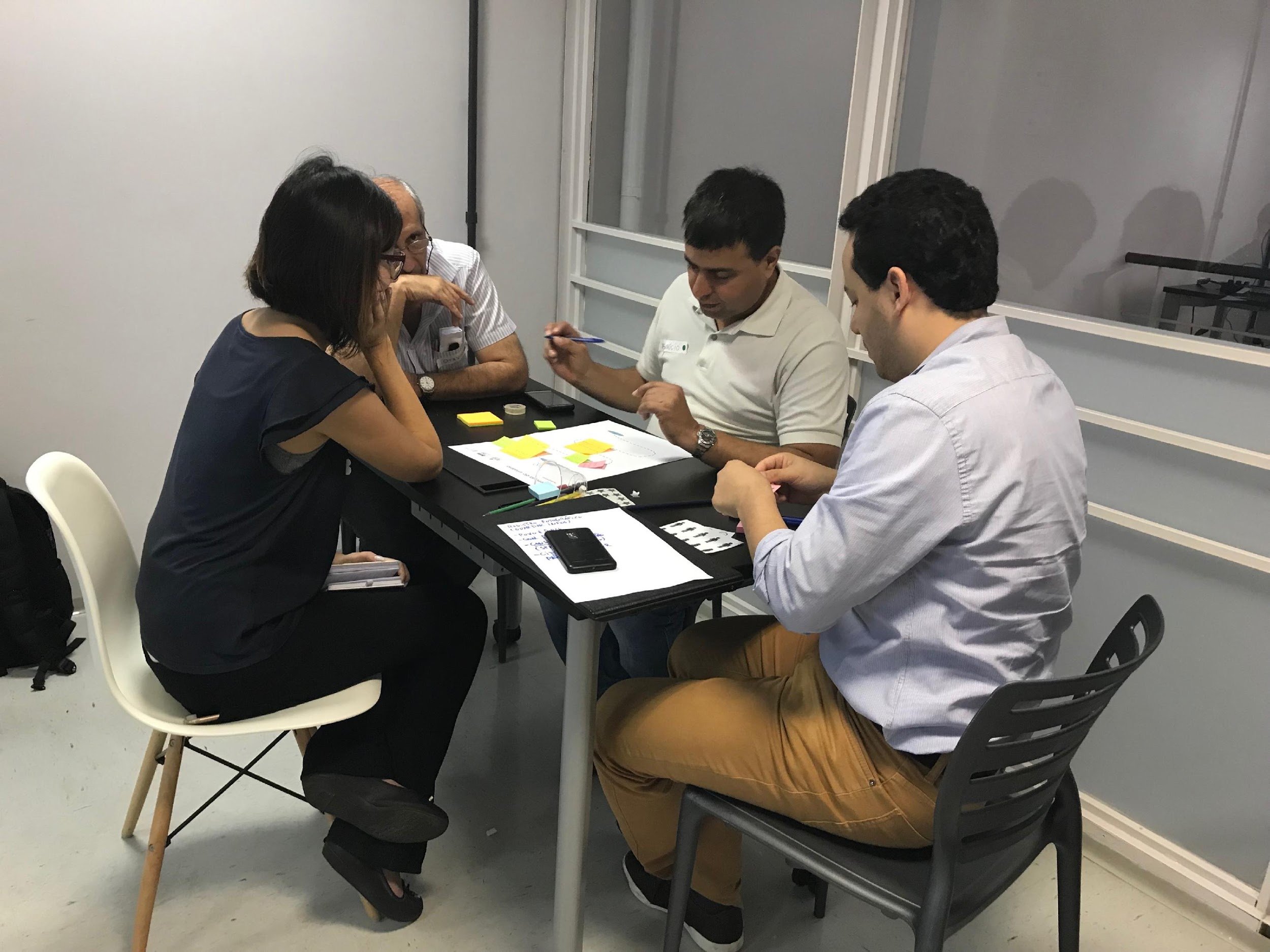 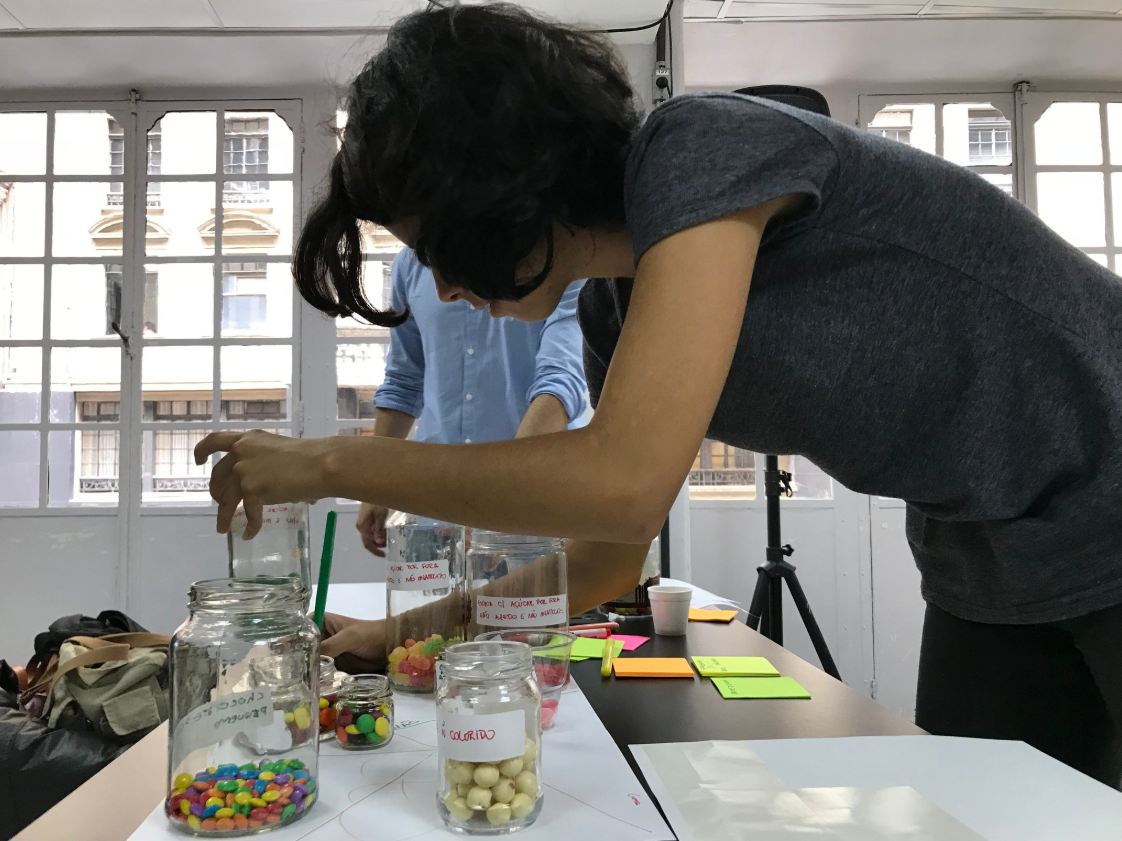 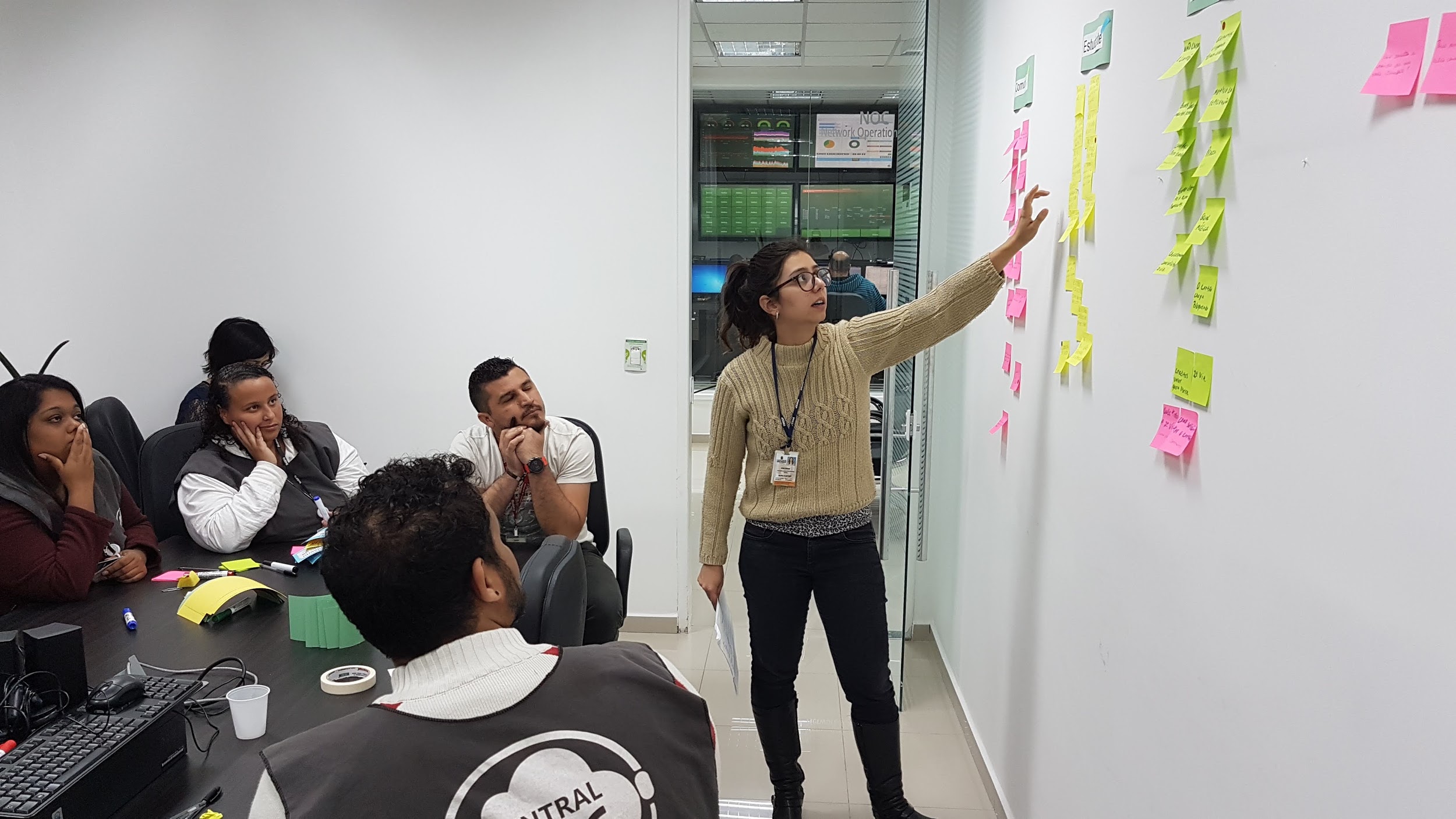 Sensibilização dos servidores
Aproximação de servidores e cidadão
Errar cedo para acertar rápido
“Saio mais tranquila. Nossas categorias nunca serão perfeitas e podem mudar conforme a necessidade”. 

“Eu tinha medo de falar com o cidadão”
“Saio com argumentos para evitar erros (ex.: o pop up no site)”

“Os mais jovens preferem a busca. Se está debaixo da tela, o cidadão não encontra”
“Aprendi a testar ideias de forma rápida e barata. Outras pessoas podem fazer o mesmo com o que construímos. (EX.:FAQ156)”

“Vamos usar os aprendizados na nova contratação”
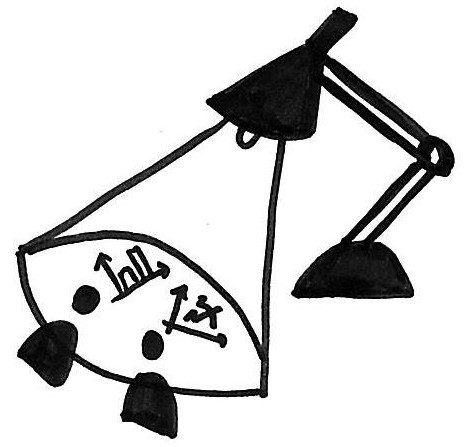 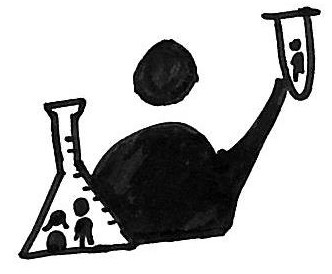 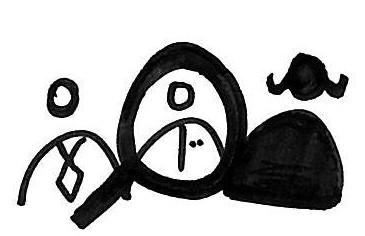 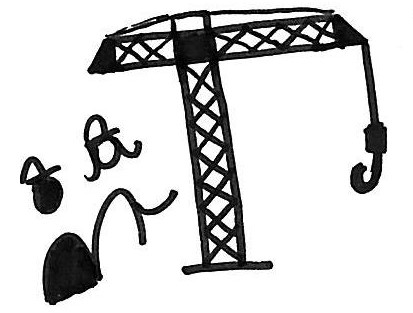 16
LINGUAGEM CLARA
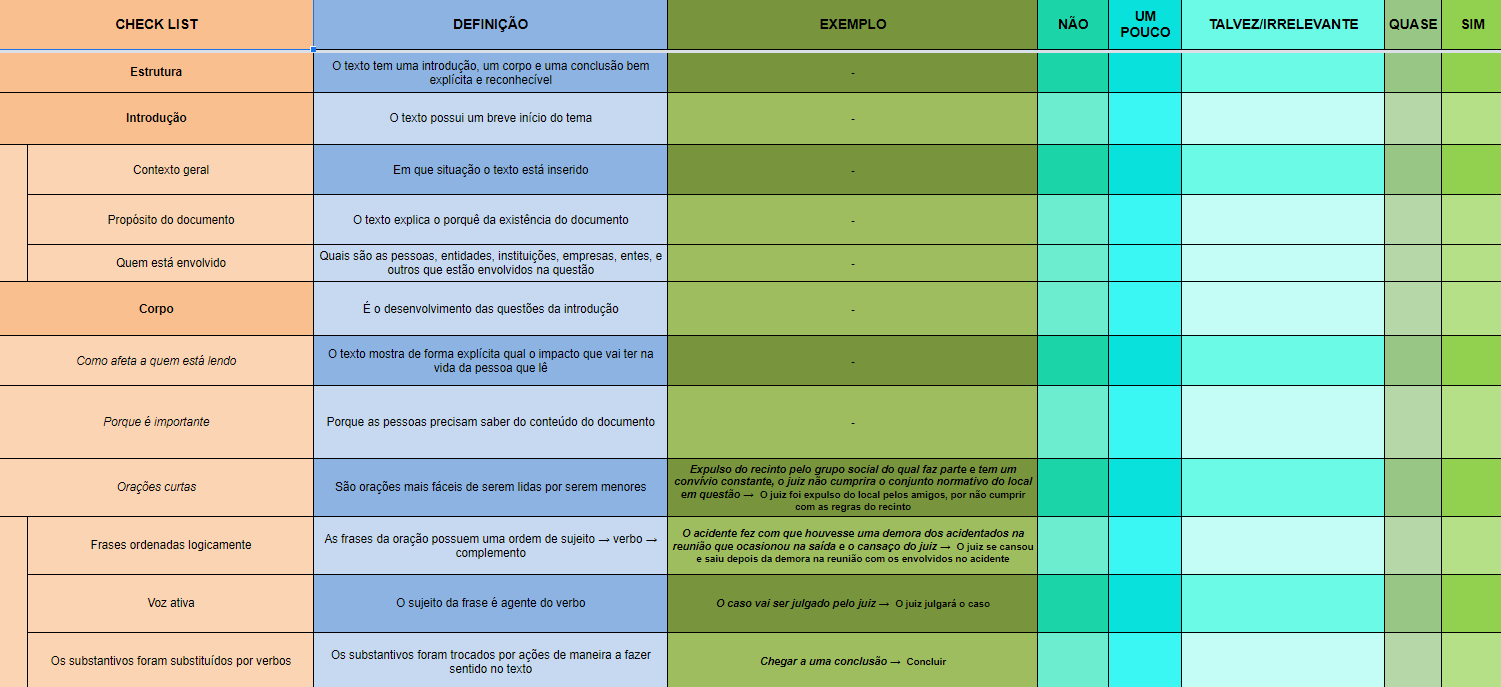 Construir ferramentas para aplicação de Linguagem Clara na prefeitura para aproximar o cidadão e possibilitar o acesso aos  serviços prestados pela PMSP.
Check List e guia de linguagem clara para servidores
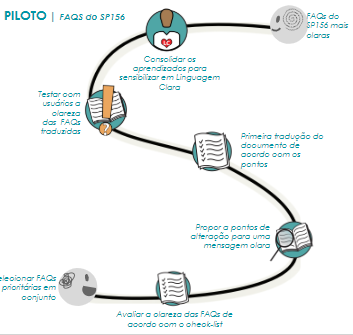 Mesas de tradução com servidores e cidadãos para sensibilização e capacitação. Piloto com CCD
Elaboração de normativa
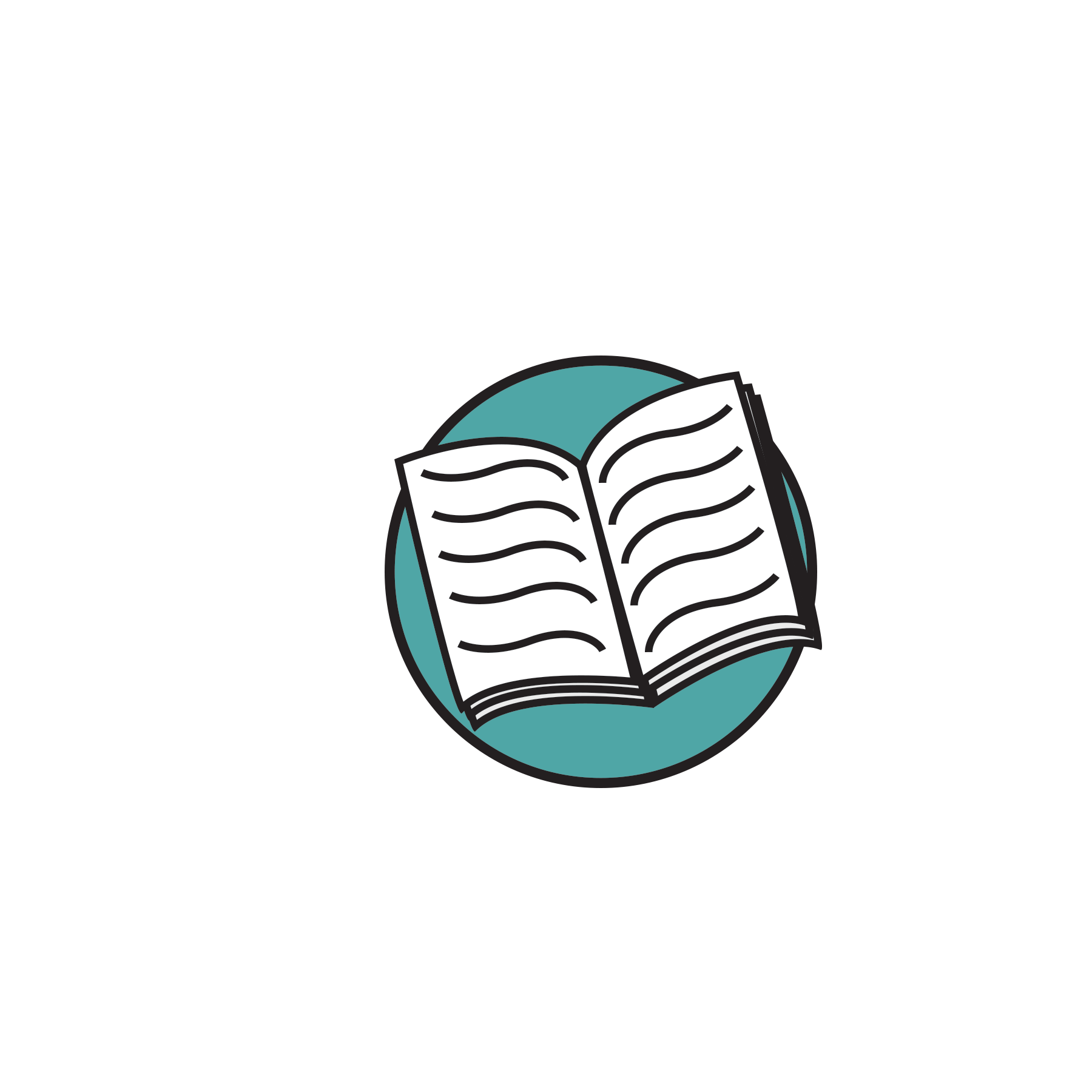 17
QUAL O RESULTADO?
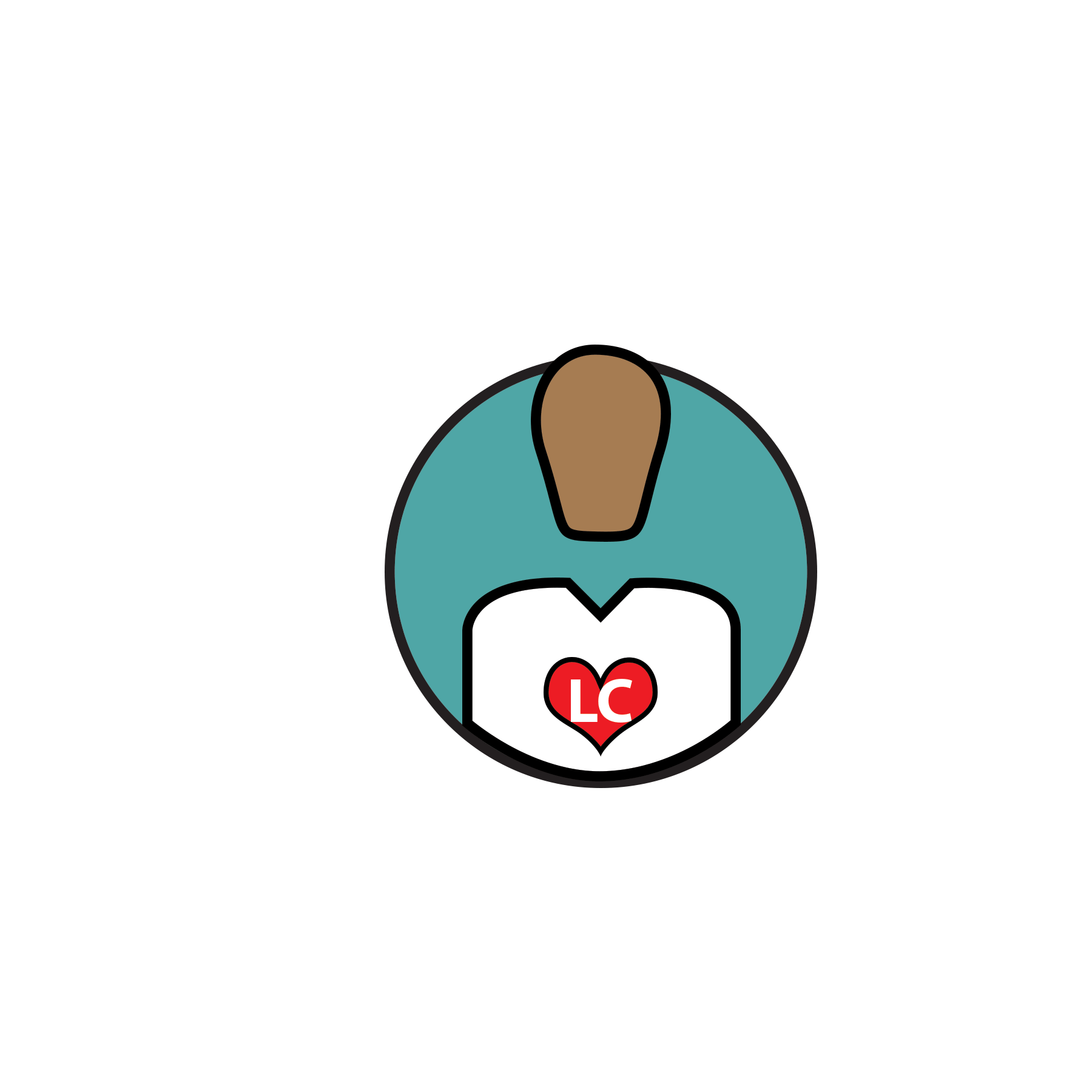 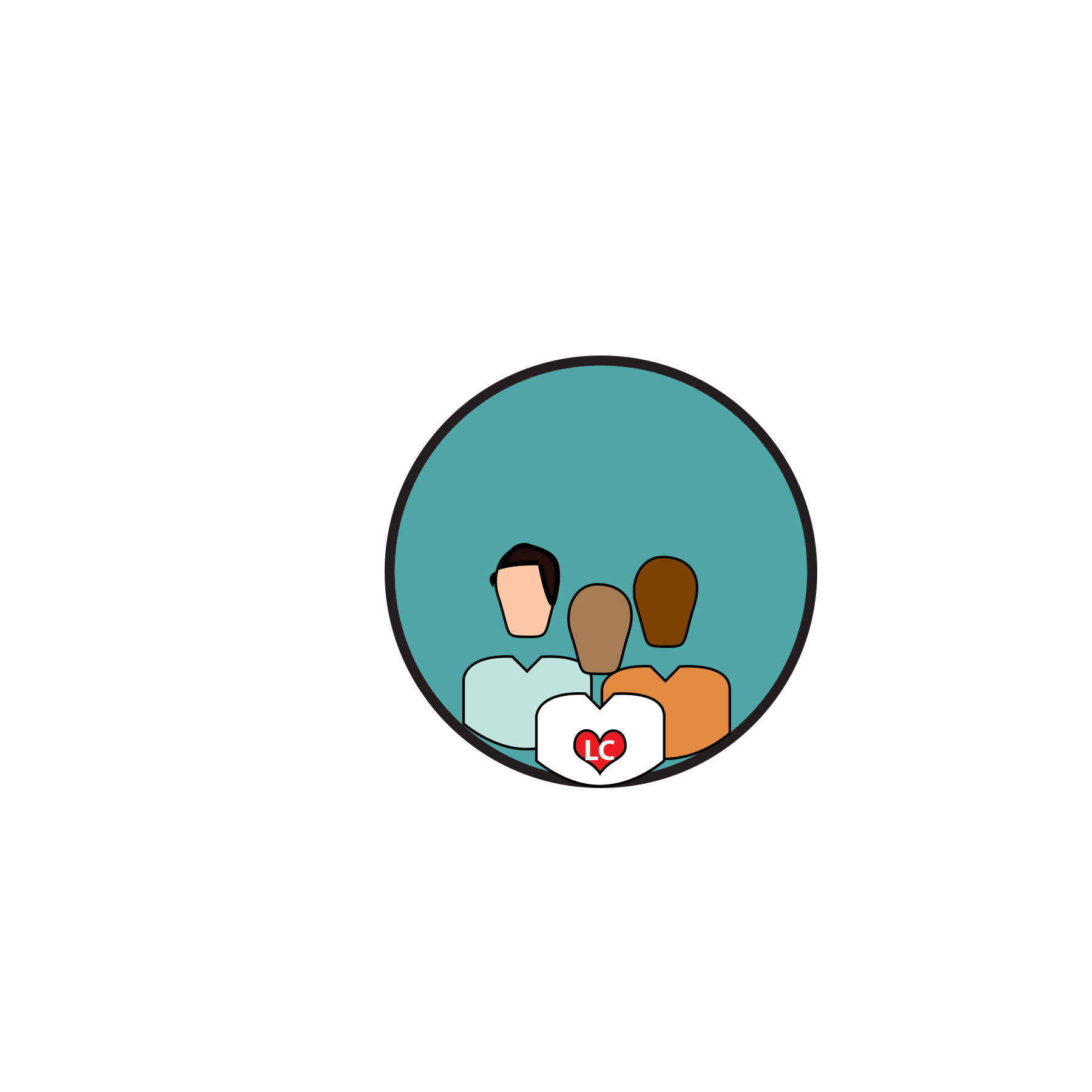 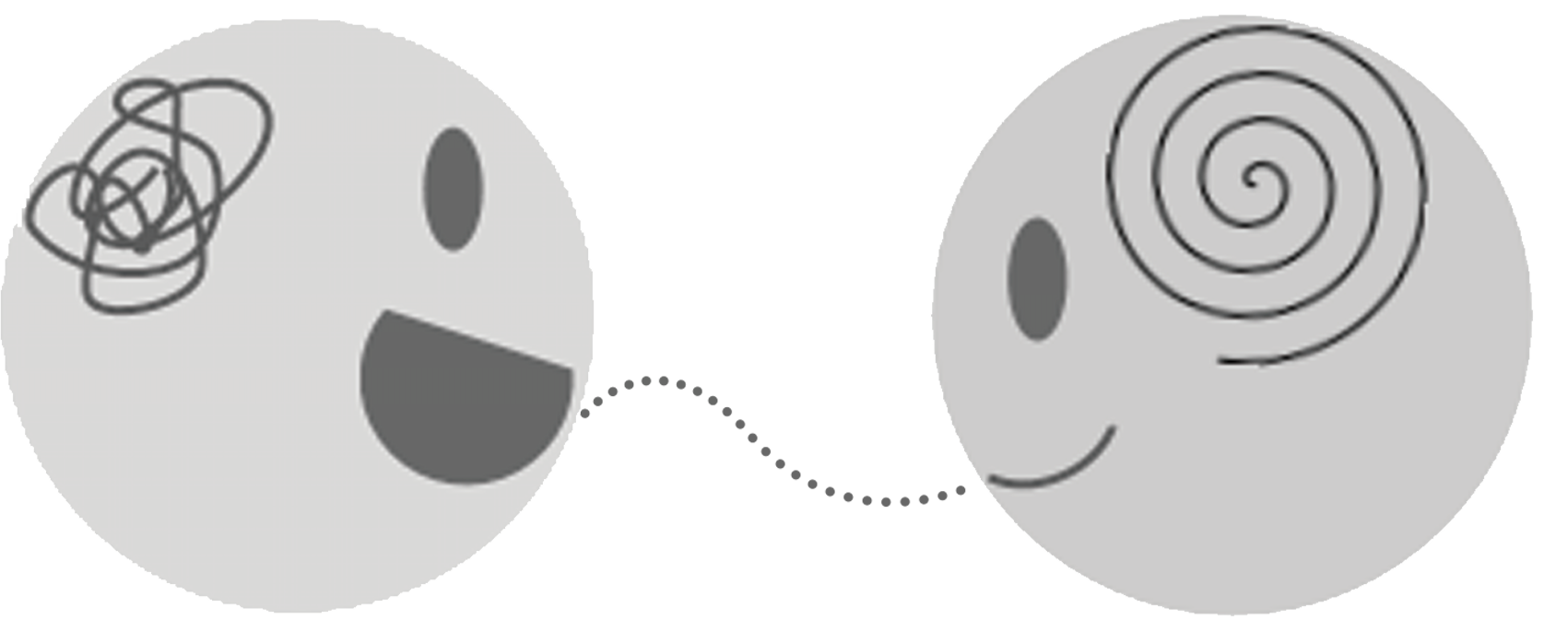 Aproximação o servidores do cidadão
Sensibilização dos servidores
SMIT enquanto referência
“Nunca tinha pensado nessa perspectiva. O problema está na linguagem e não no cidadão”

“Testar com o cidadão nos ajuda a problematizar nomenclaturas técnicas que já nos viciamos”
“É um assunto de vanguarda”

“É importante ter gente pensando
Nisso, estamos mergulhados na 
operação”
“Nem todo mundo estuda para entender a linguagem técnica da prefeitura”
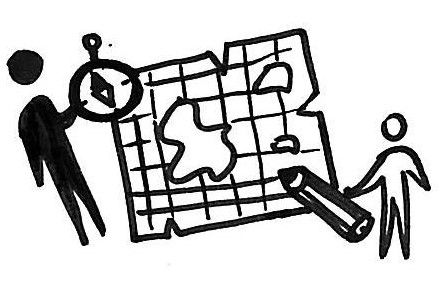 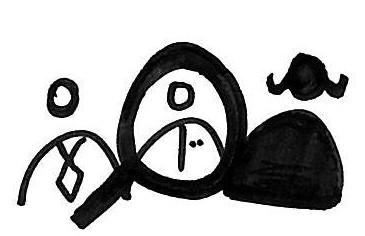 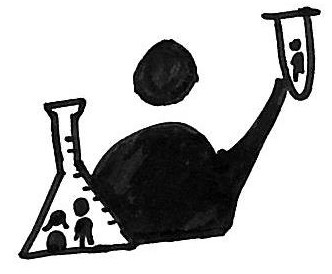 18
JÁ JÁ...
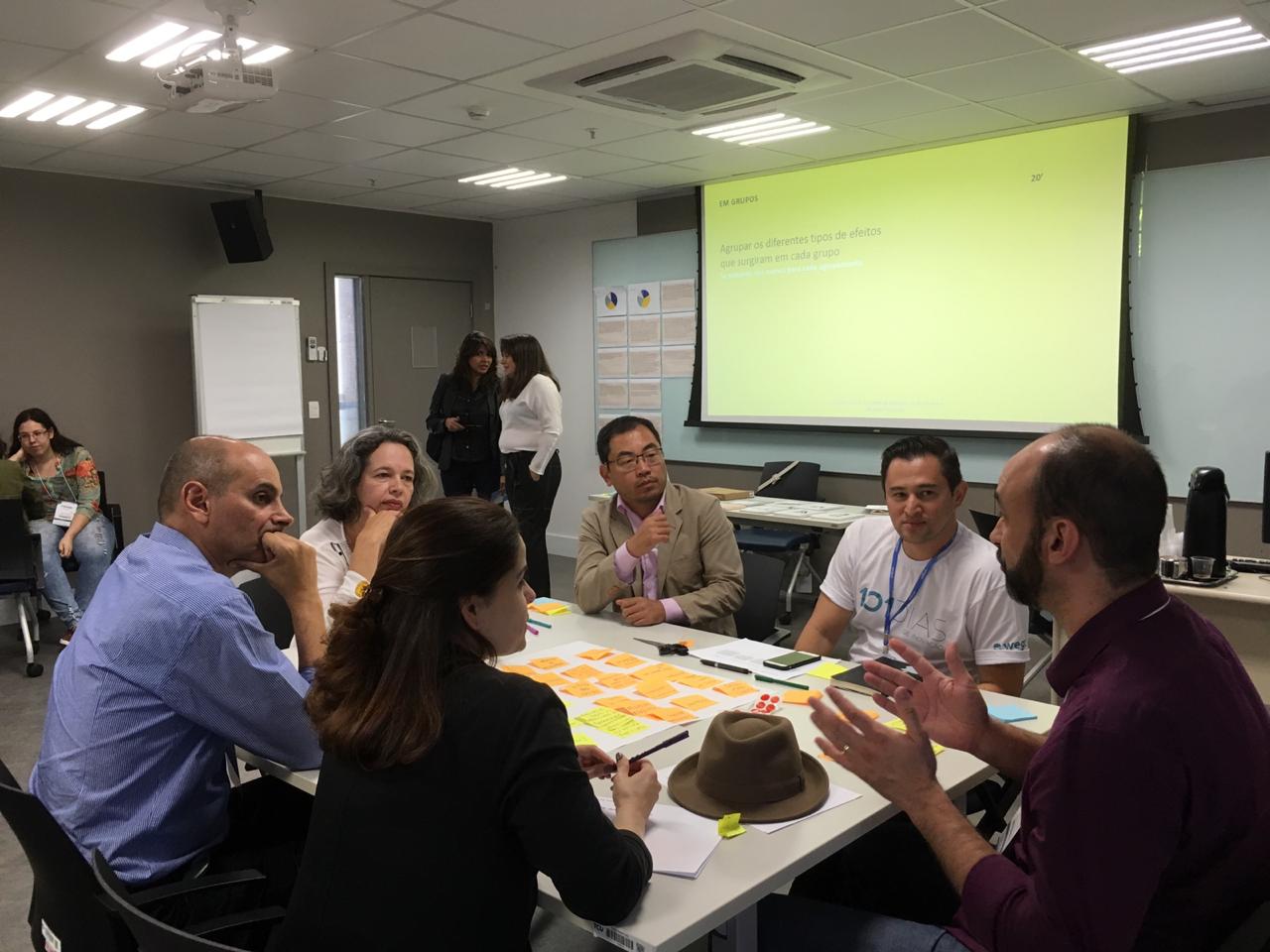 Encontro nacional de Laboratórios de Inovação em Junho.
19
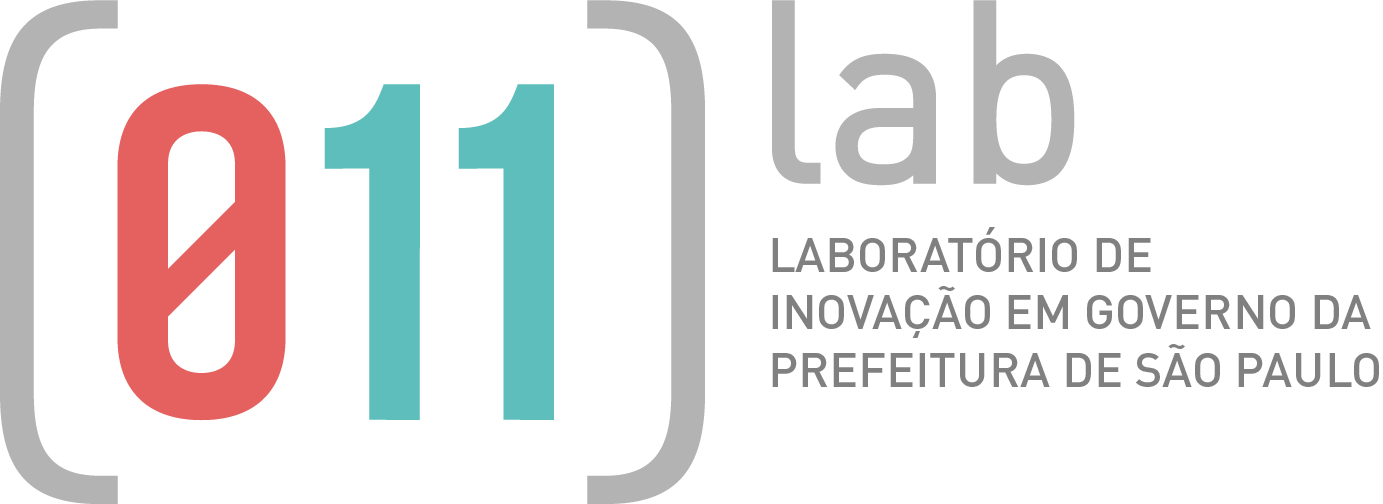 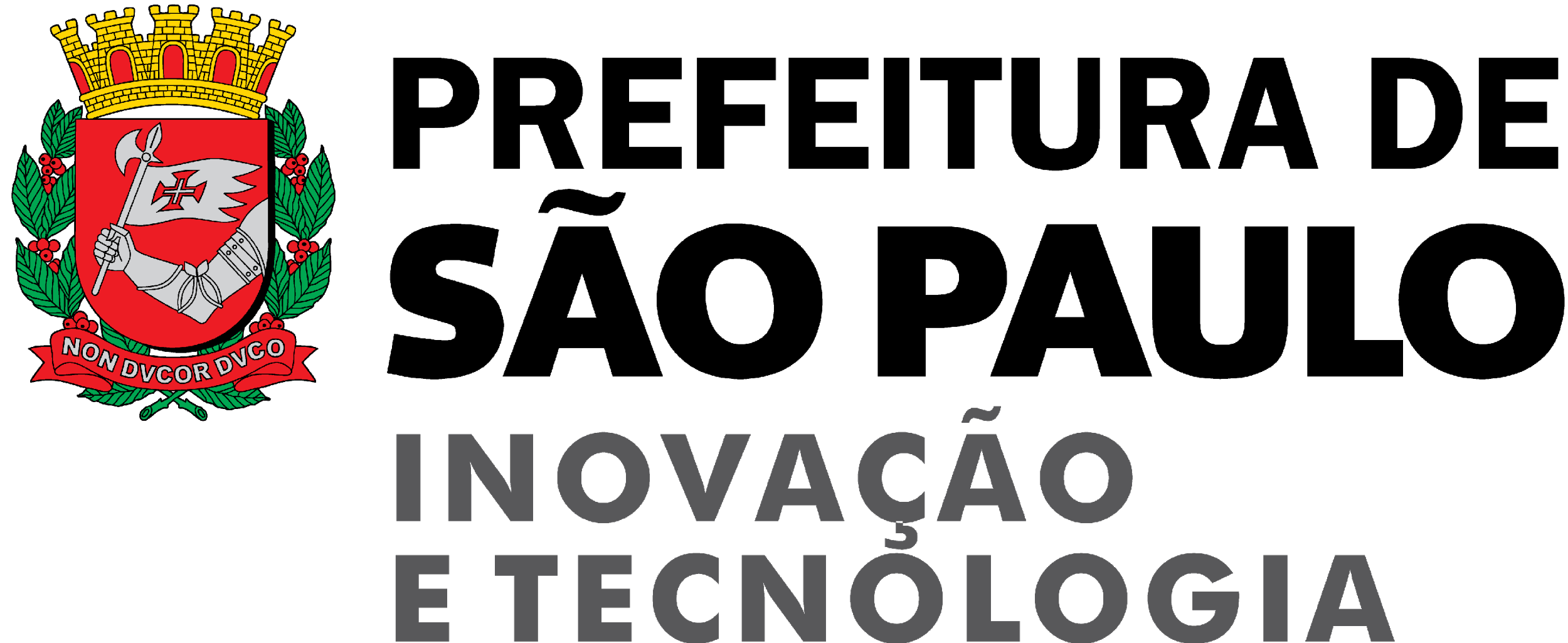 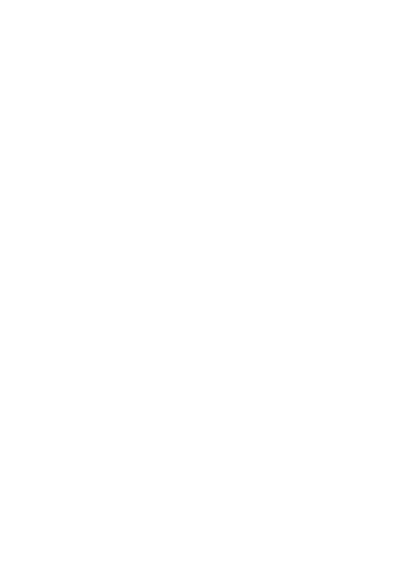 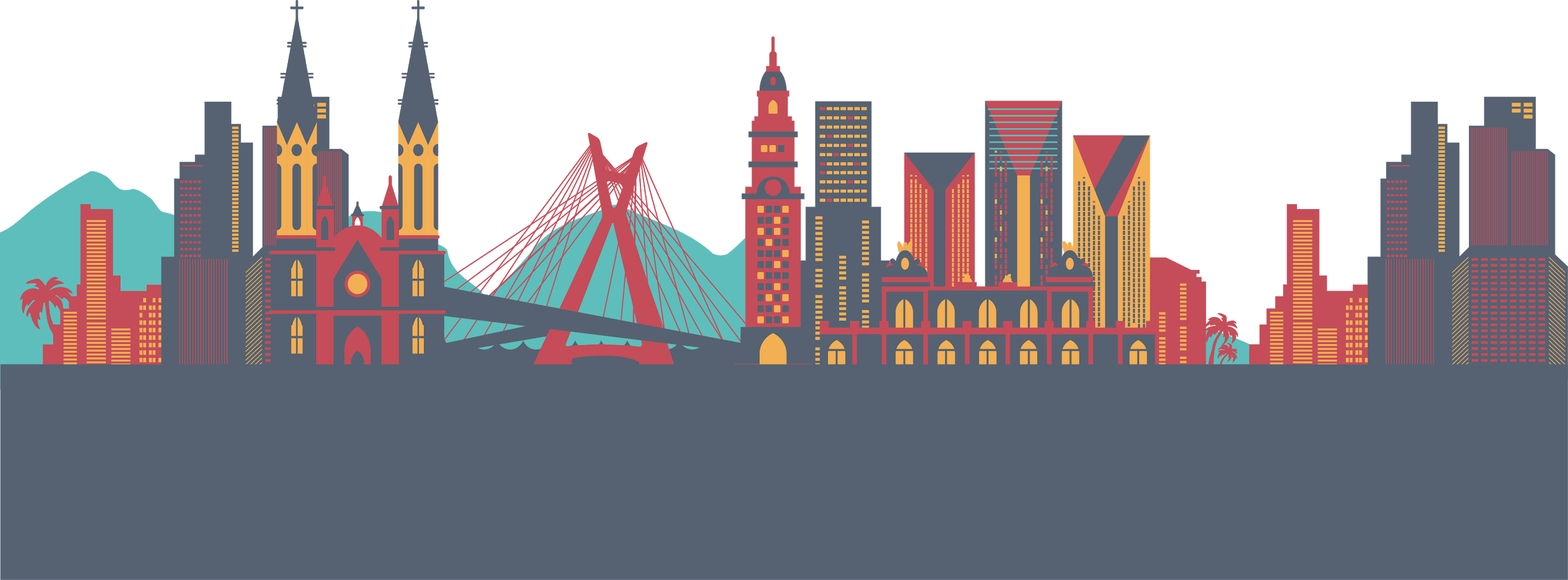